Министерство образования Республики МордовияПортфолио Мельникова Александра Николаевичатренера-преподавателя по греко-римской борьбеМУДО «СДЮСШ №4» г.о.Саранск
Дата рождения: 06.10.1968 г.

Профессиональное образование: высшее, МГПИ  им. М.Е. Евсевьева, № диплома ЭВ № 586189,  дата выдачи 29.06.1996 г.

Стаж педагогической работы (по специальности): 36 лет

Общий трудовой стаж: 36 лет

Повышение квалификации: «Современная теория и методика спортивной тренировки», 2020 г.
ПРЕДСТАВЛЕНИЕ
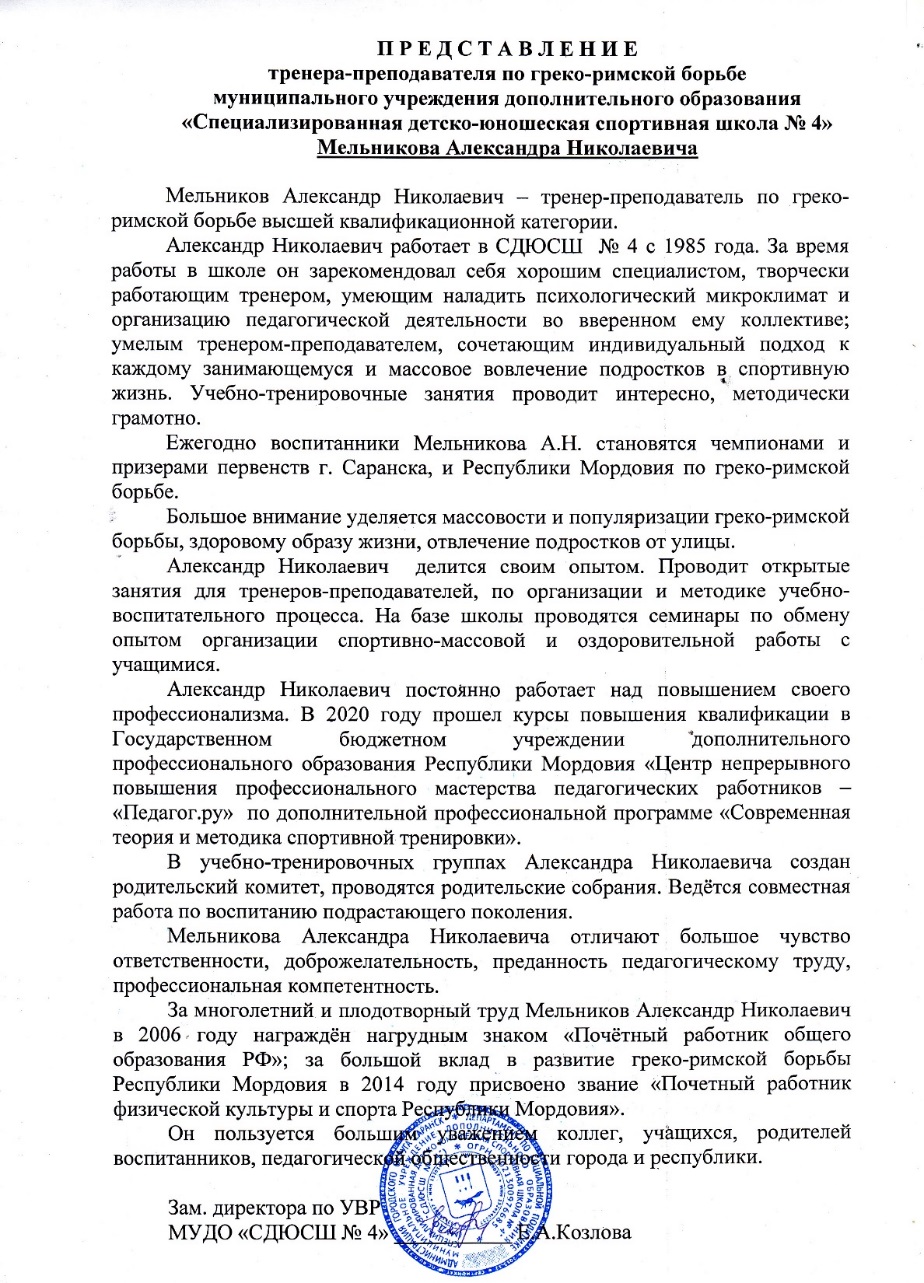 1. Степень обеспечения повышения уровня подготовленности воспитанников
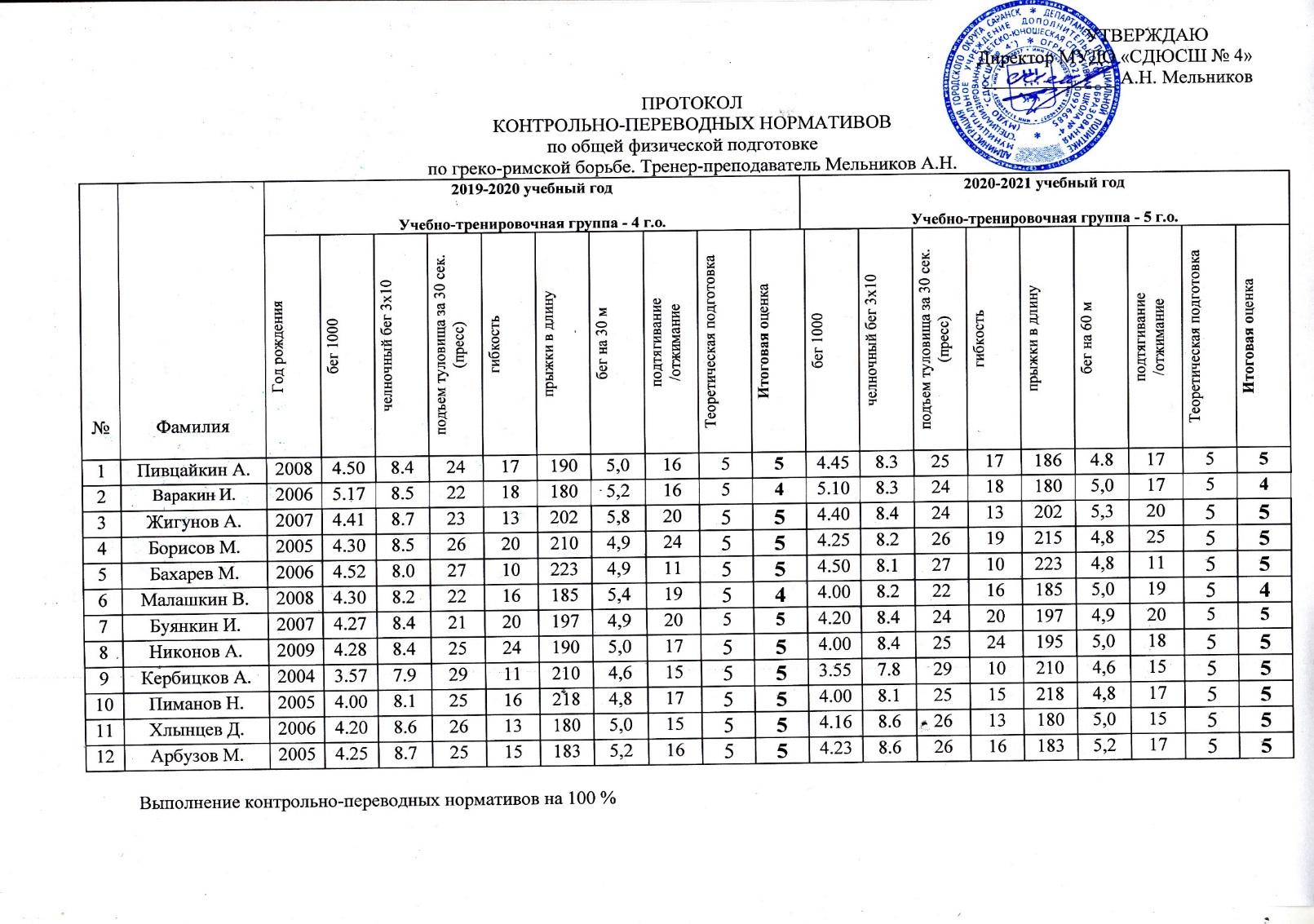 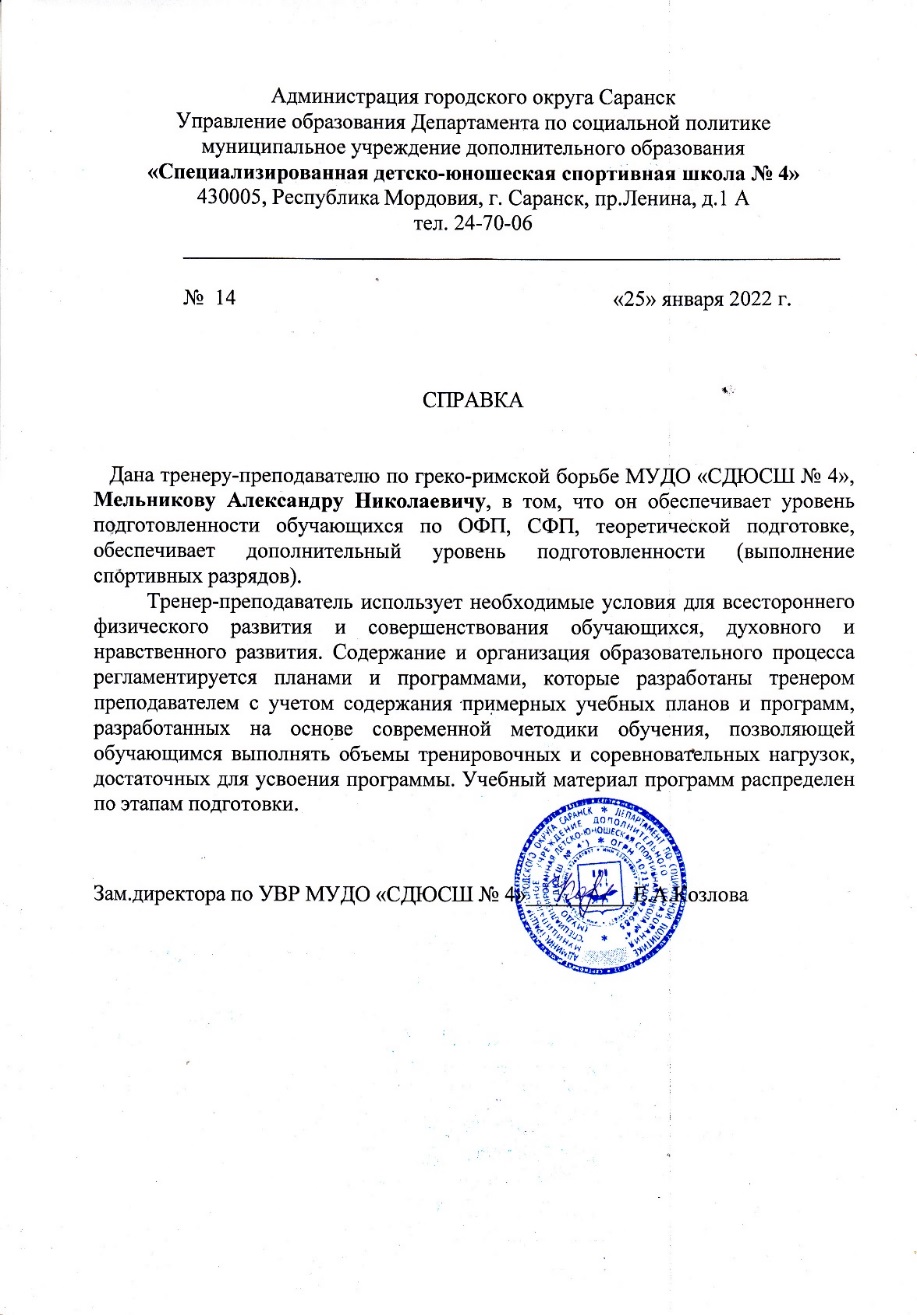 2. Сохранность контингента воспитанников на этапах спортивной подготовки
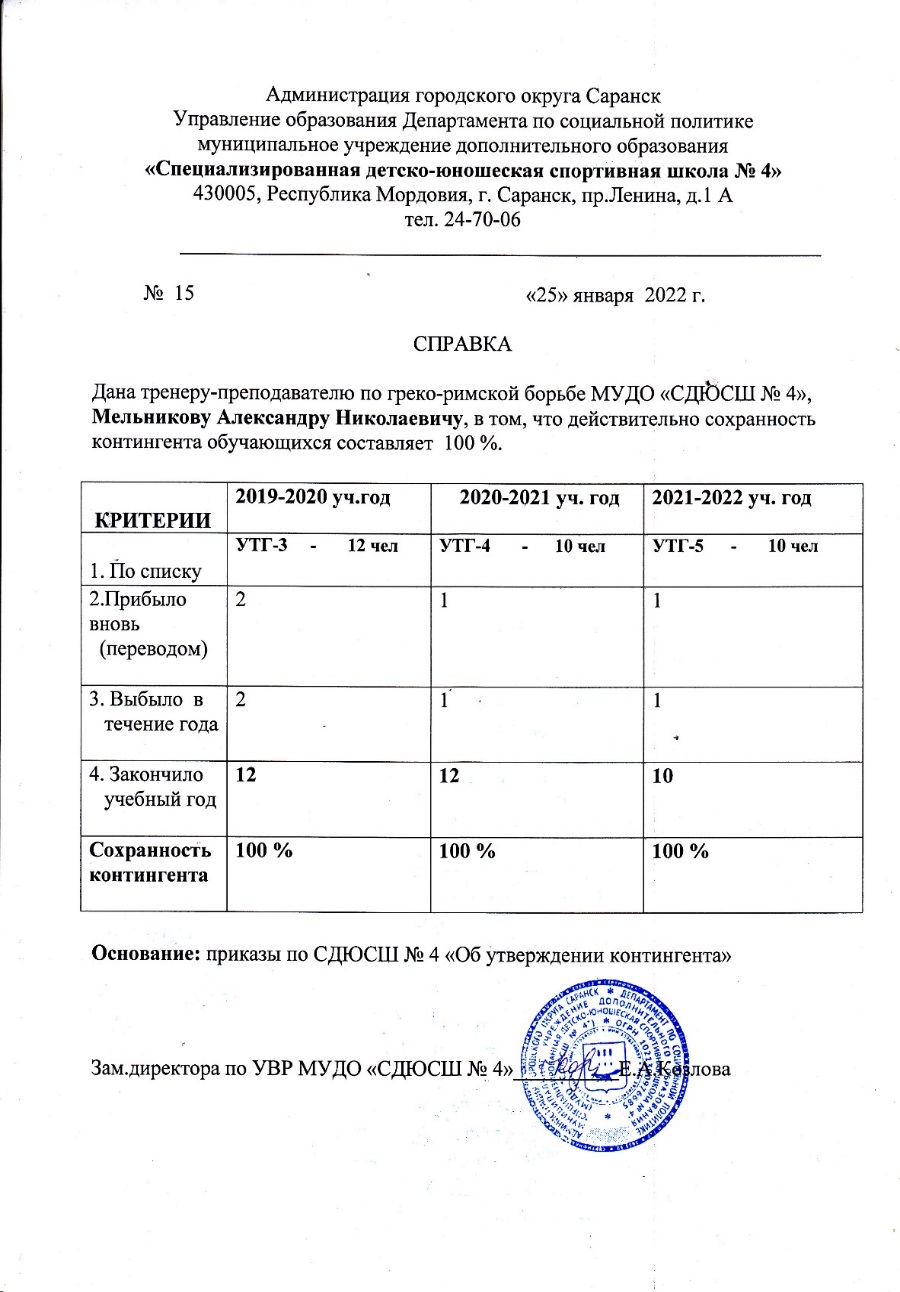 3. Результаты анализа текущей документации
Согласно нормативных документов, имеется следующая учебная документация:
Журнал учета работы учебных групп
Личные дела на  обучающихся (заявление, личные карточки)
Протоколы контрольных переводных нормативов
Календарный план спортивно-массовых мероприятий
Протоколы, положения соревнований
Учебные планы и рабочий план конспект
План воспитательной  и культурно-массовой работы с обучающимися
Перспективный план
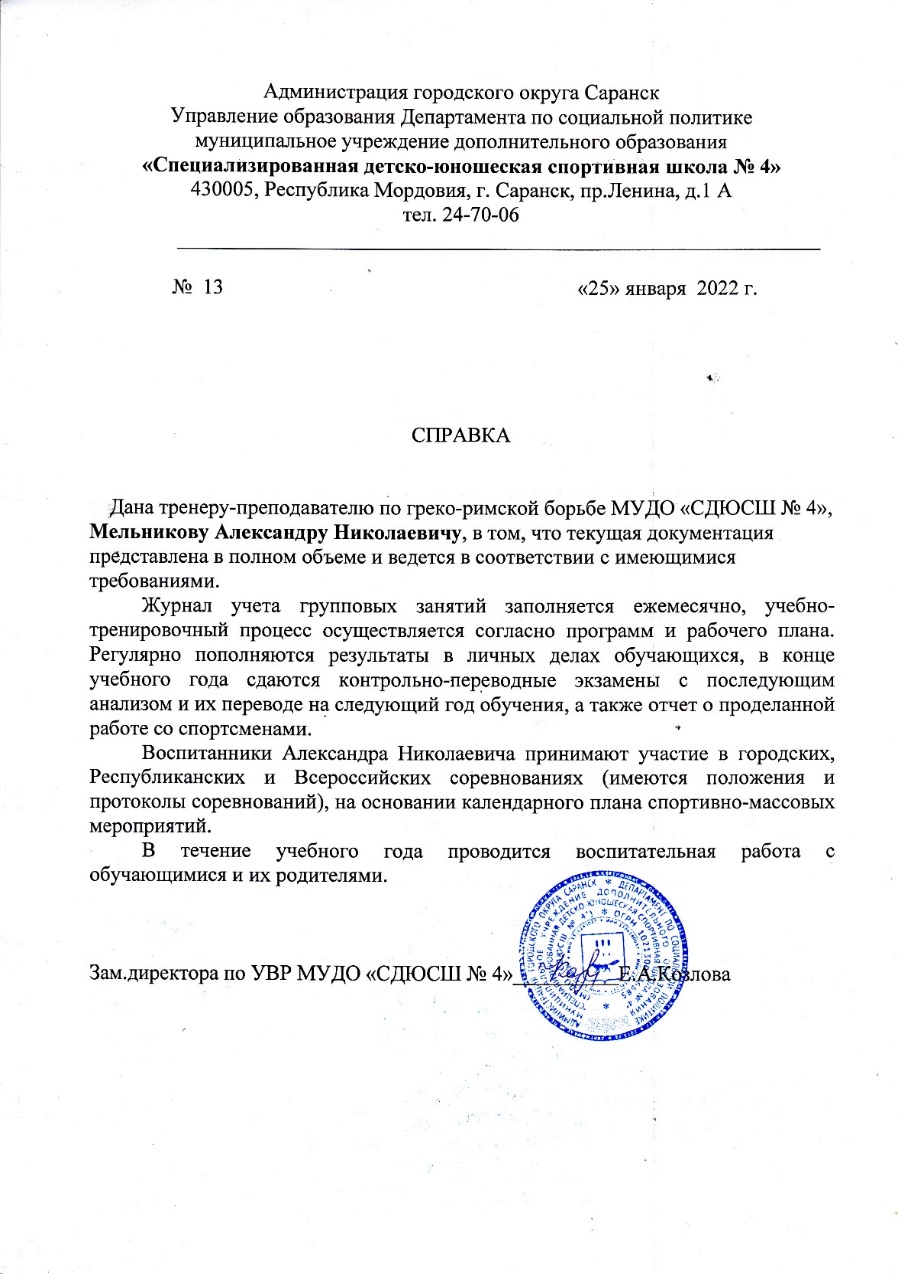 4. Выполнение воспитанниками требований для присвоения спортивных званий и разрядов
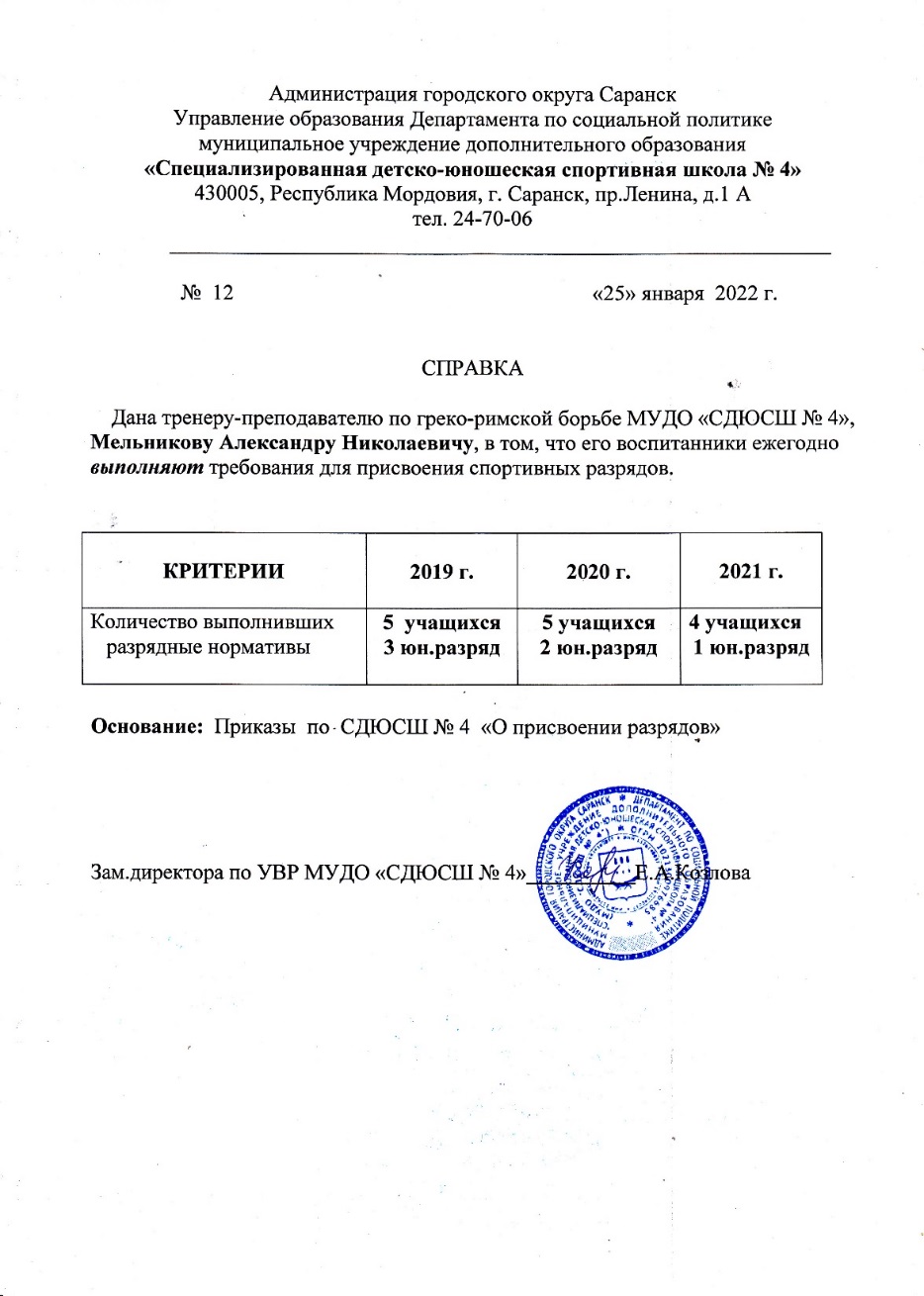 5. Проведение открытых мастер-классов, открытых занятий, мероприятий (очно)
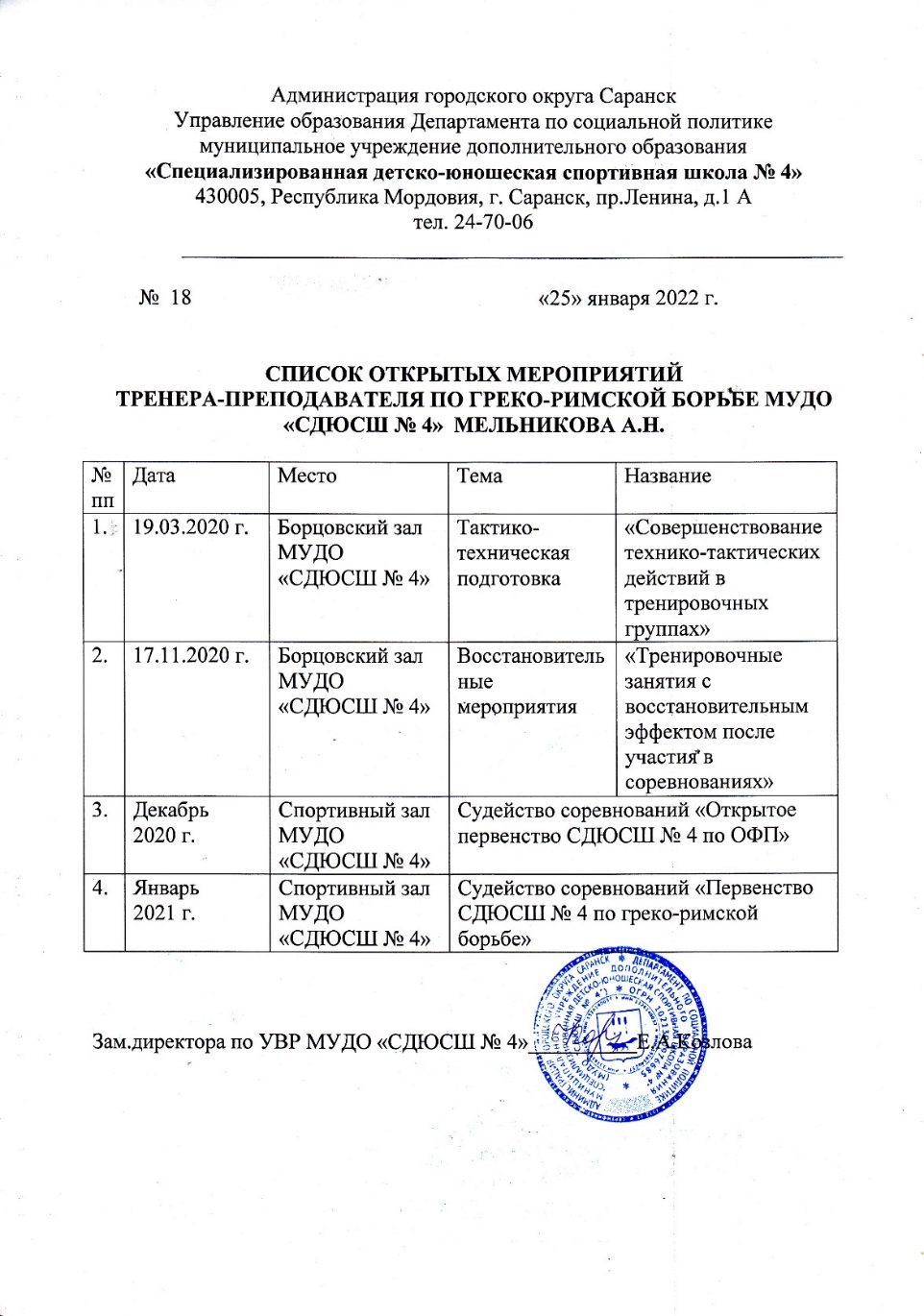 6. Выступление на заседаниях, методических советов, научно-практических конференциях, педагогических чтениях, семинарах, секциях, форумах, радиопередачах (очно))
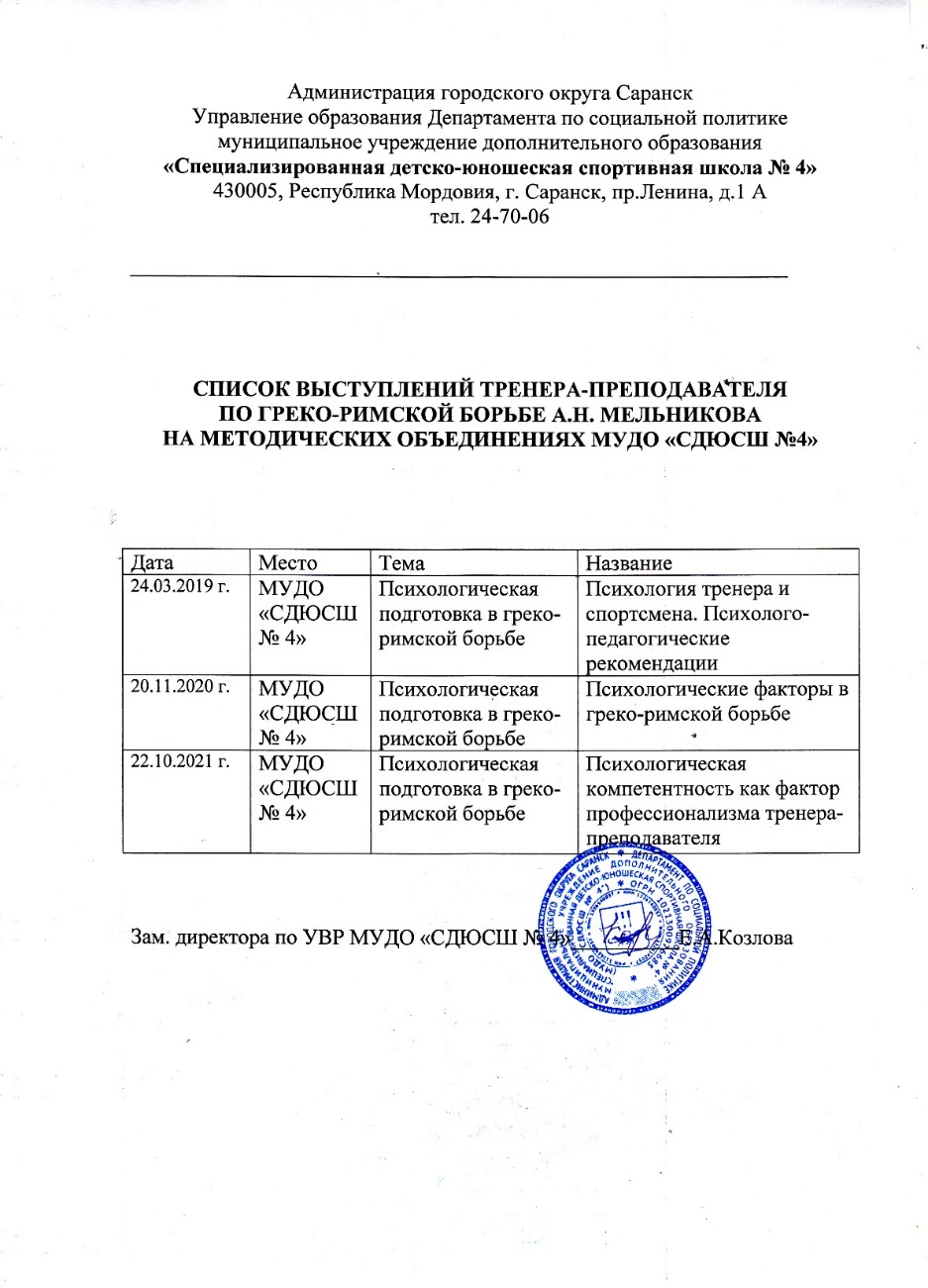 7. Результаты участия воспитанников в официальных соревнованиях
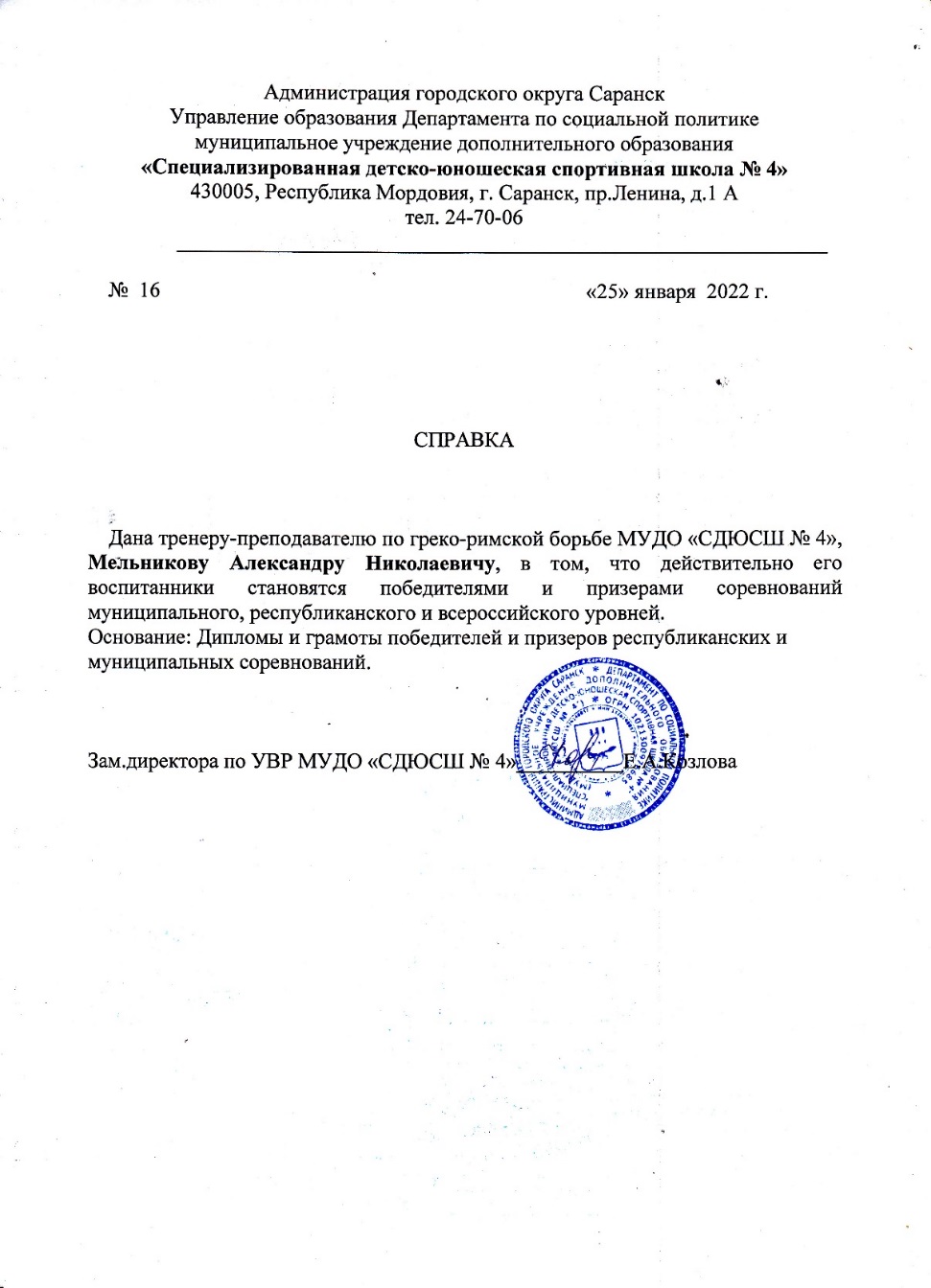 Республиканский турнир по греко-римской борьбе посвященном памяти мастера спорта СССР, заслуженного тренера РСФСР, «Почетного Динамовца» Кокурина Константина Александровича.1. Жигунов Анатолий -2 место2. Никонов Андрей -3 местоРеспубликанские соревнования по греко-римской борьбе посвященных Дню защитника Отечества с. Б. Елховка, 2019г.1. Бахарев Максим – 2 место2. Жигунов Анатолий – 3 место10-й юбилейный турнир по греко-римской борьбе на призы мастеров спорта СССР Братьев Халиловых с. Лямбирь, 2019.1. Варакин Игорь-3 место2. Бахарев Максим-2 местоПервенсвто Республики Мордовия по спортивной борьбе (греко-римская борьба) среди юношей 2005-2006 г. г. Саранск, 20.11.2019 г.1. Бахарев Максим -2 местоПервенство МУДО «СДЮСШ № 4» по греко-римской борьбе г. Саранск, 2019 г.1. Жигунов Анатолий-3 местоОткрытое первенство МУДО СДЮСШ № 4 среди младших юношей г. Саранск, 2019 г.1. Малашкин Всеволод
Открытый лично-командный Республиканский турнир п осамбо посвященный празднованию 75-летия Победы и выводу войск из Афганистана на призы главы Кочкуровского муниципального района с. Семилей, 2020 г.1. Никонов Андрей-2 местоРеспубликанский турнир по спортивной борьбе среди юношей 2008-2009 г.р. 22-23 февраля 2021г.1. Пивцайкин Артем-1 местоОткрытый Республиканский турнир по вольной борьбе, посвященный 76й годовщине Победы в Великой Отечественной Войне, памяти полного кавалера Орденов Славы Белоус Кирилла Герасимовича. р.п. Комсомольский 06 мая 2021г.1. Жигунов Анатолий - 3местоIX городской турнир по спортивному самбо посвященному Дню Победы г. Саранск 15. мая 2021 г. 1. Борисов Максим – 2 место2. Пивцайкин Артем – 3 местоОткрытый облатстной турнир среди юношей (2009-2011 г.р.) по греко римской борьбе, посвящённый 300-летию прокуратуры России. г. Пенза, 2021 г.1. Никонов Андрей – 2 место2. Жигунов Анатолий – 3 местоОткрытый городской турнир по спортивному самбо, посвященный памяти Героя России с. Бурнаева и военнослужащим, погибшим на Северном Кавказе г. Саранск, 2021 г.1. Борисов Максим -2 место2. Пивцайкин Артем – 2 местоПервенство Республики Мордовия по вольной борьбе среди юношей и девушек до 18 лет. р.п. Комсомольский 22.01.2022 1. Борисов Максим – 1 место
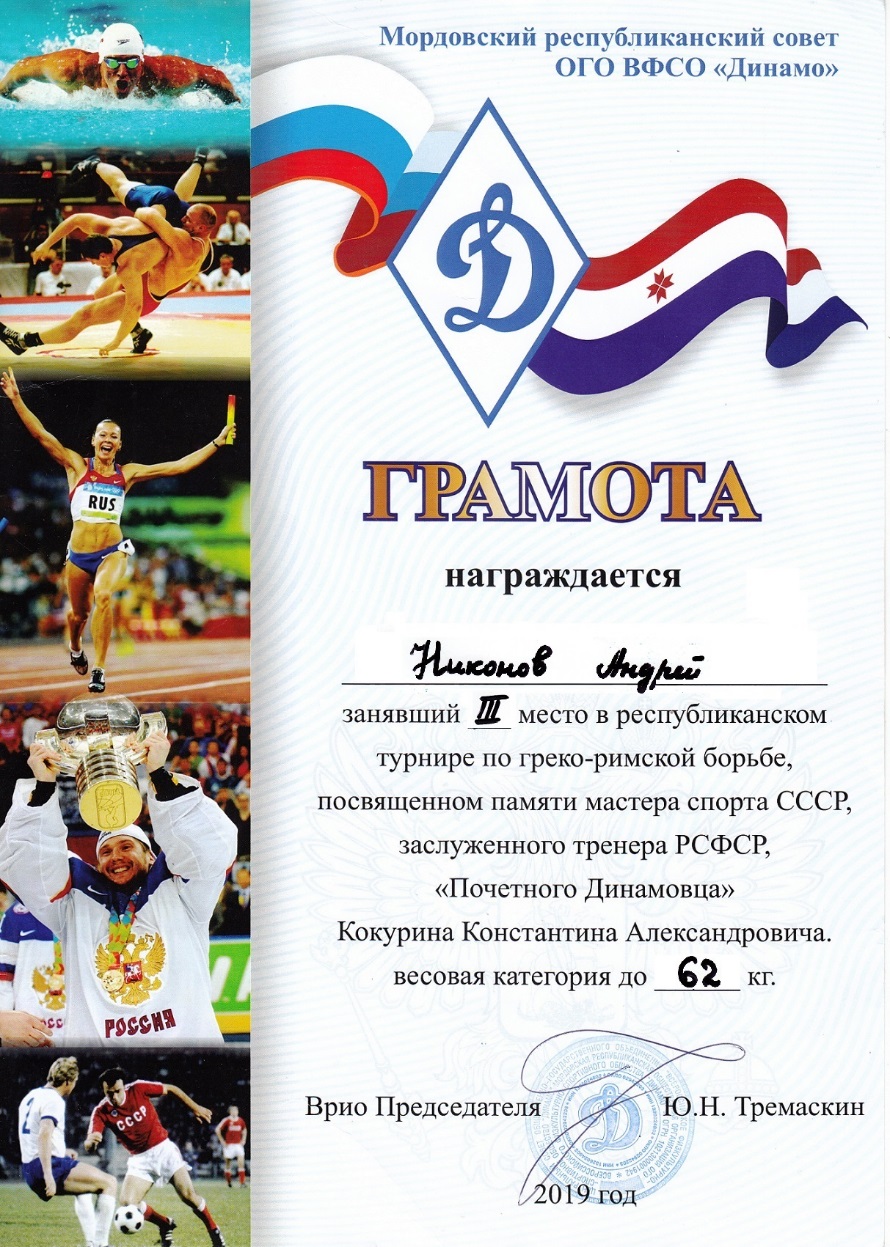 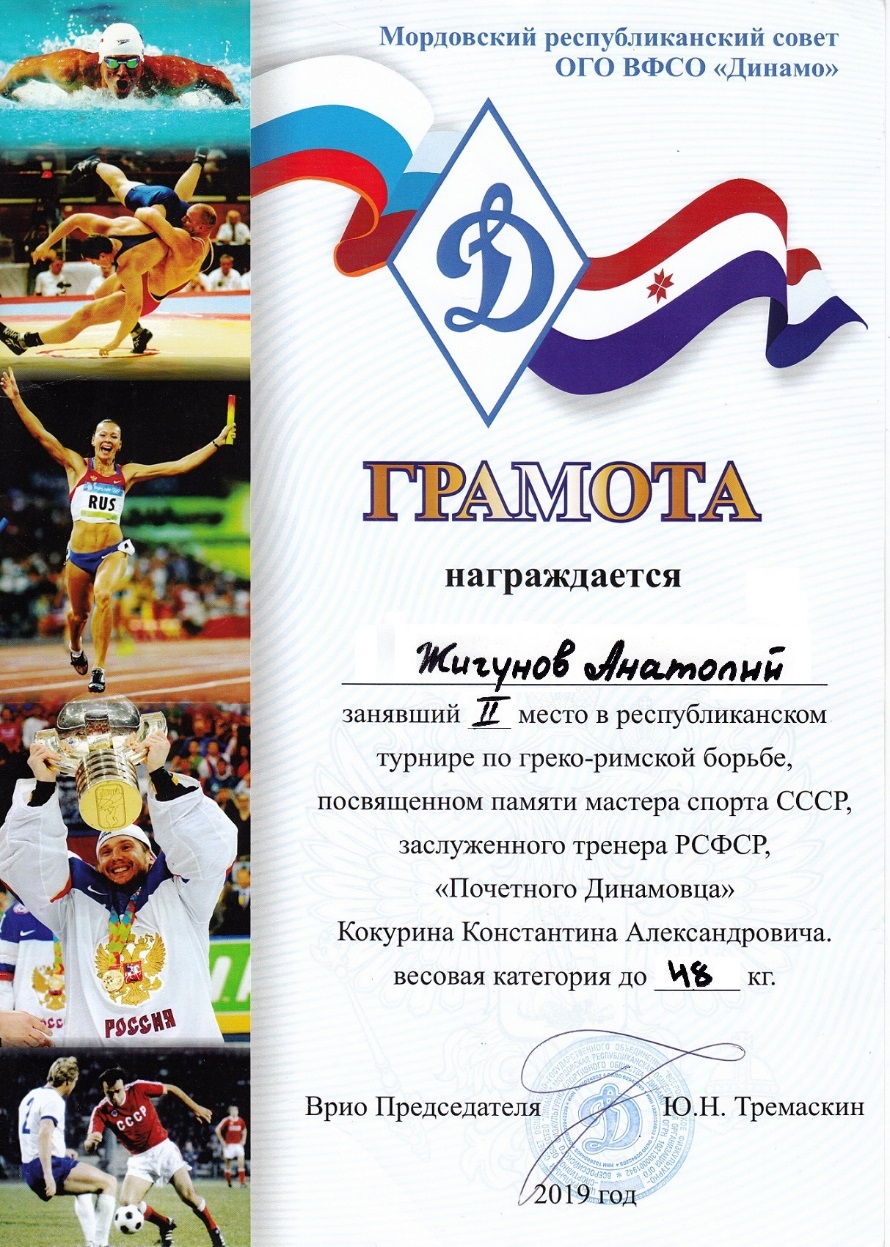 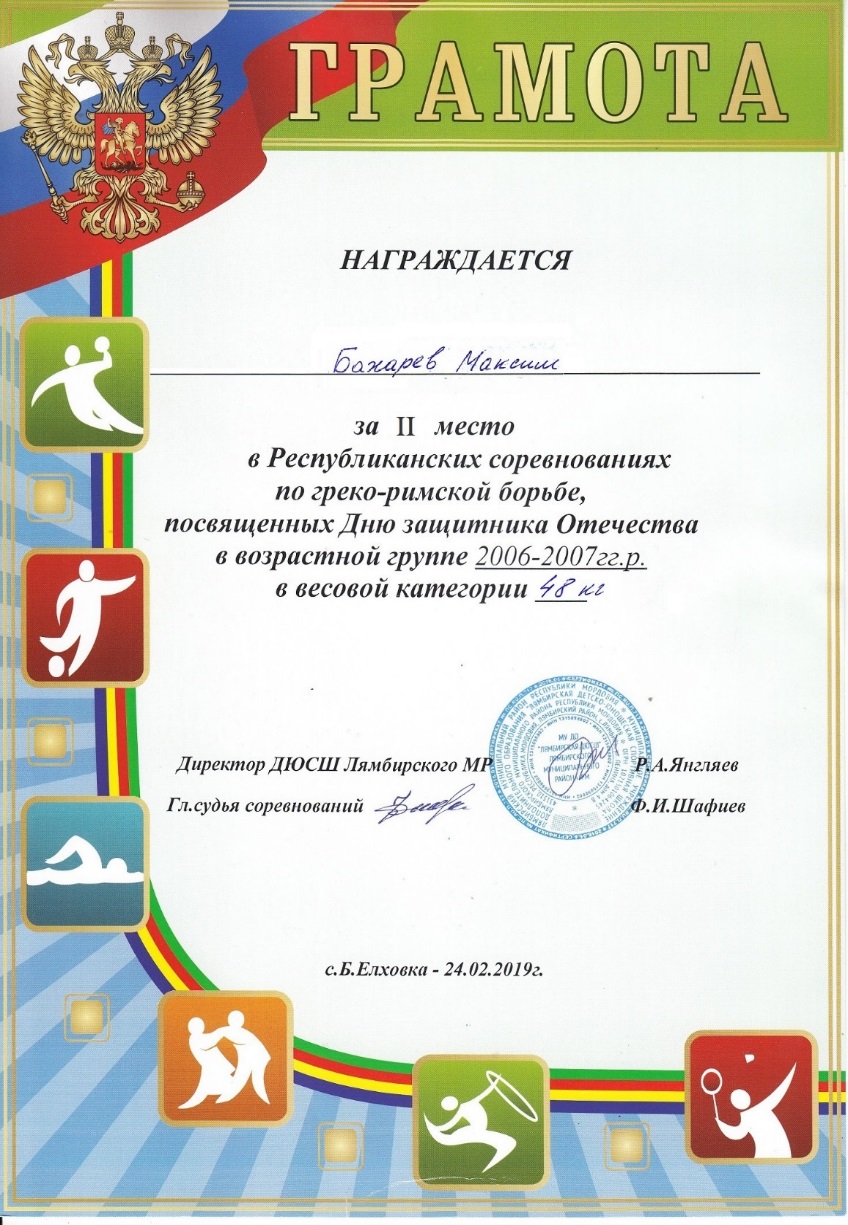 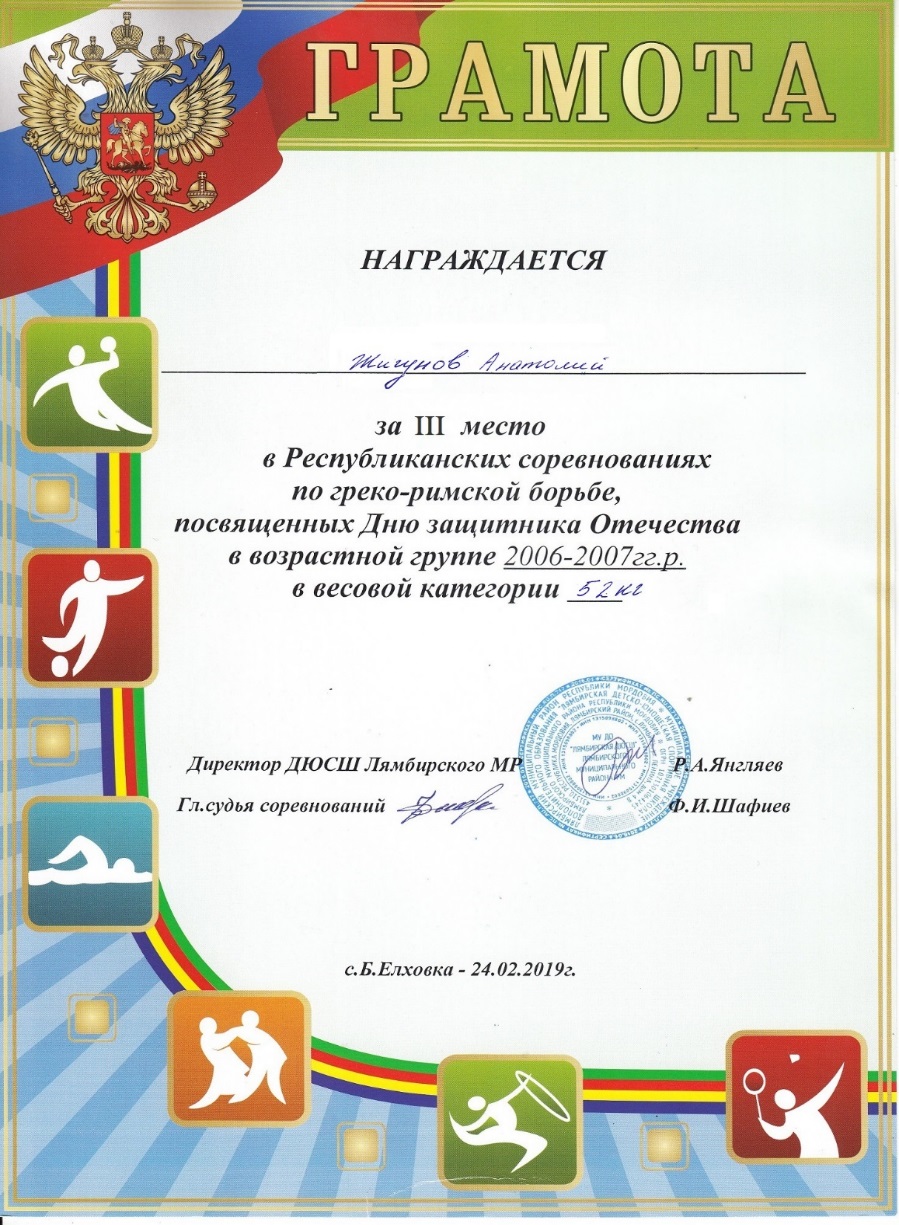 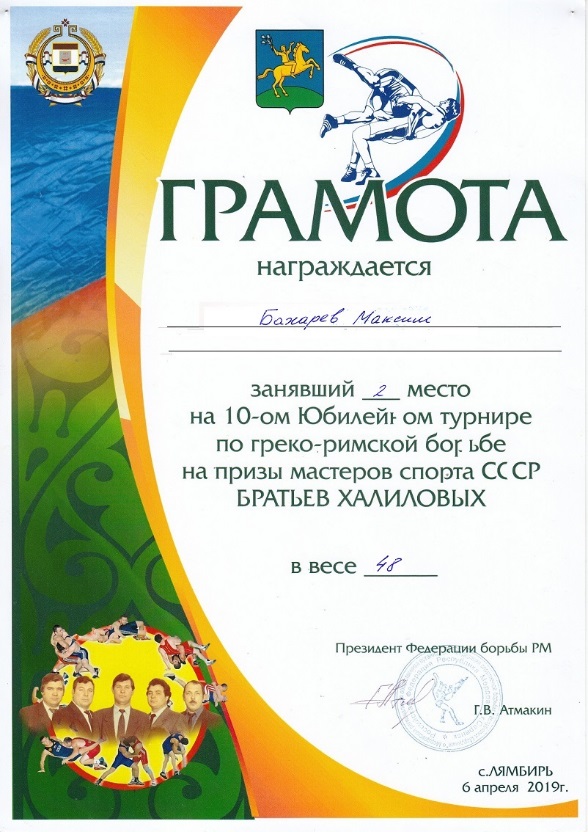 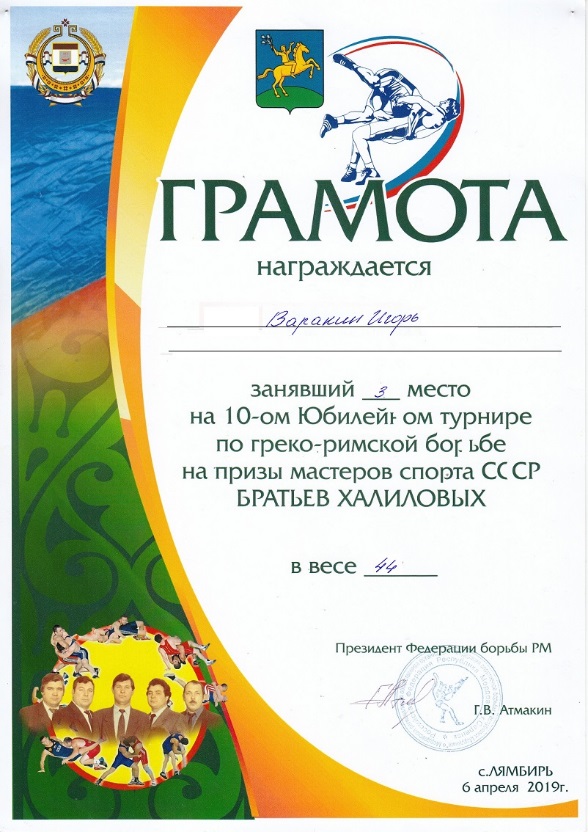 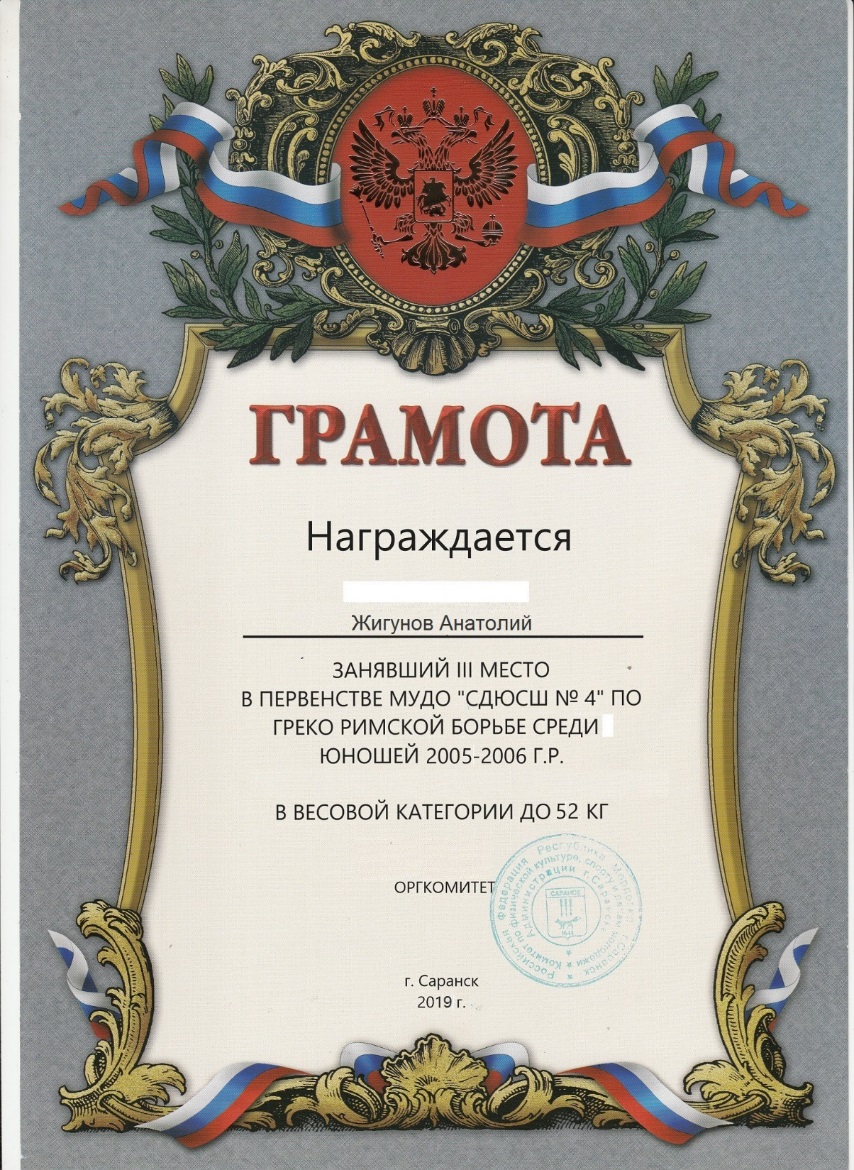 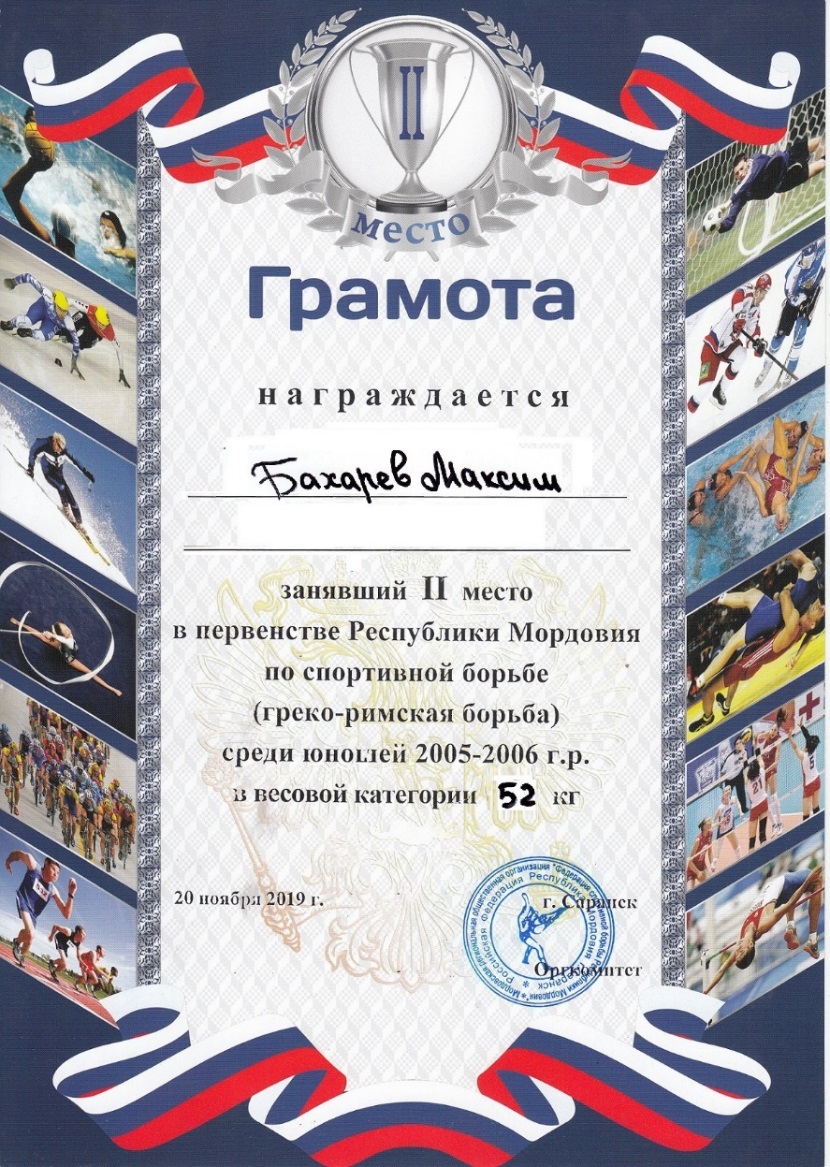 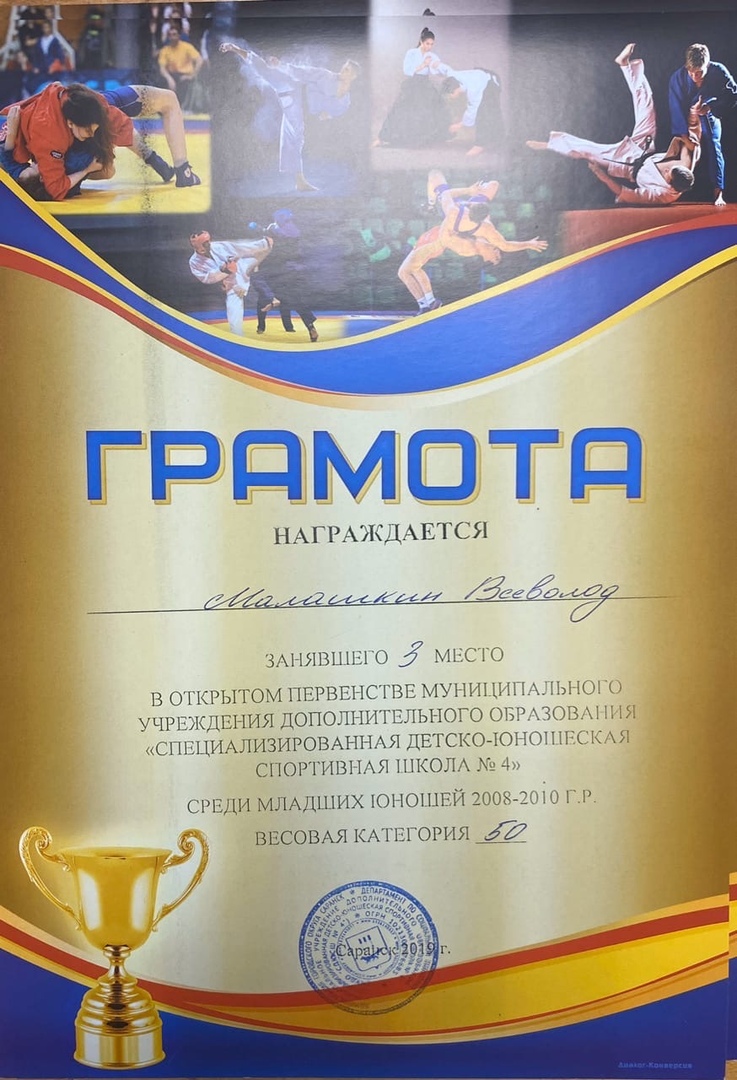 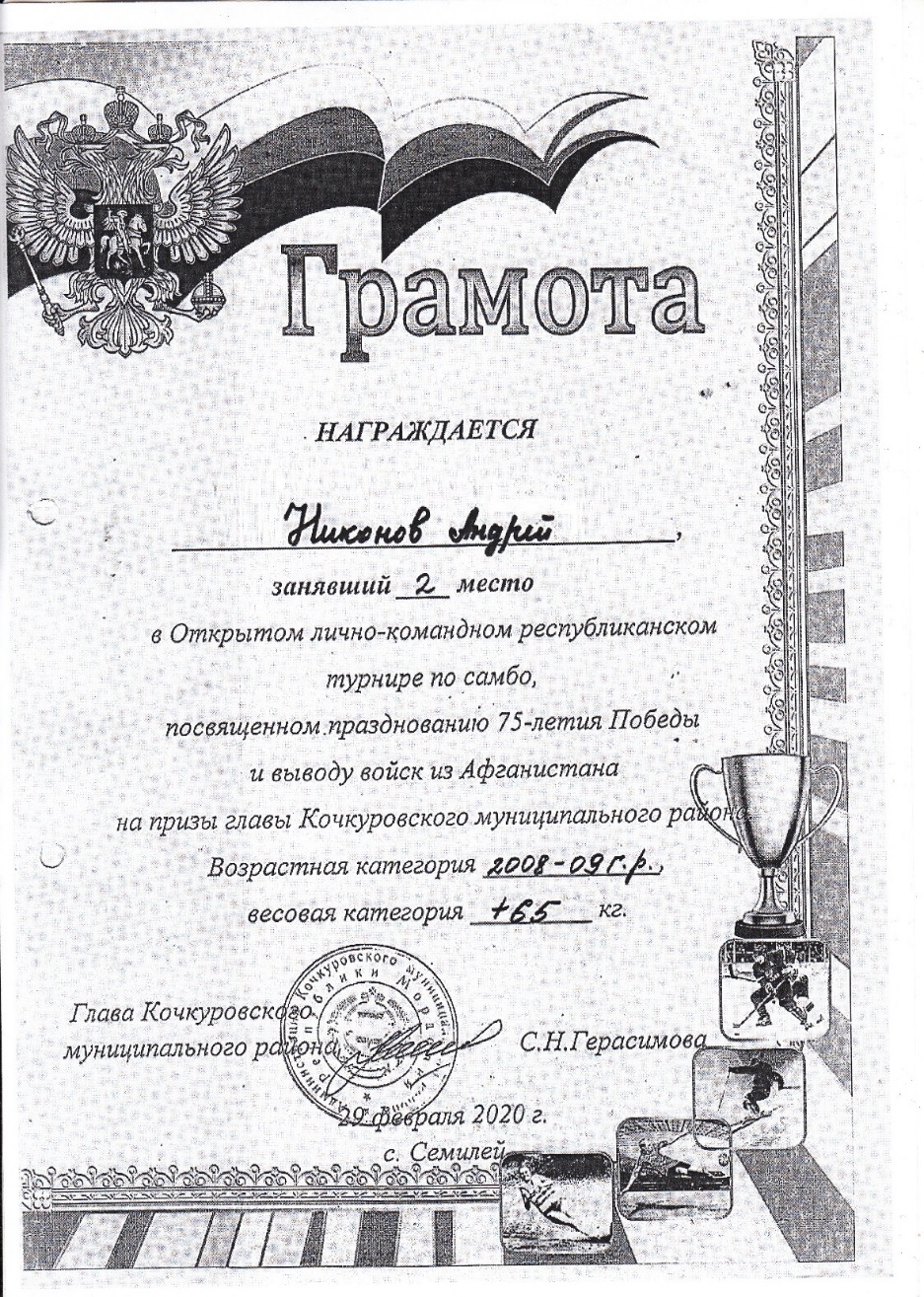 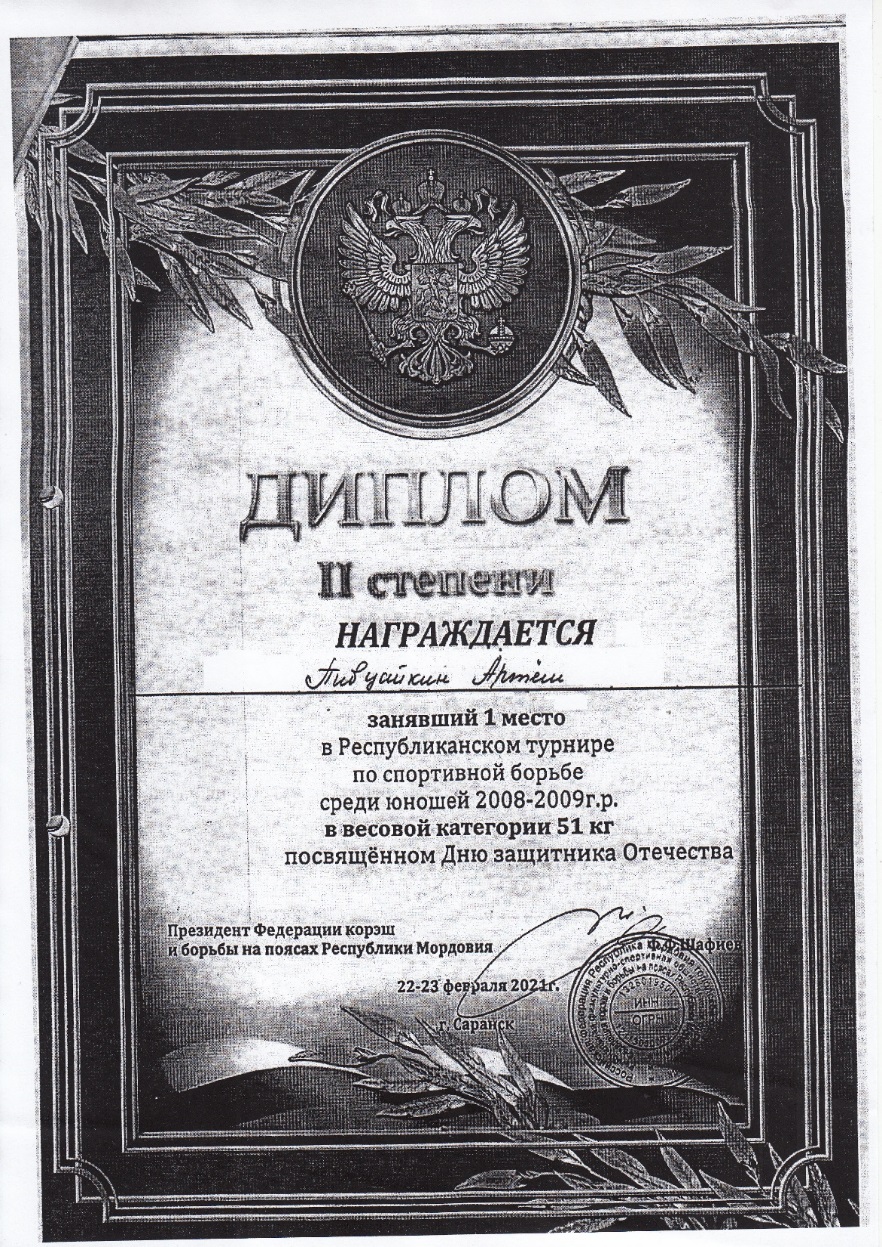 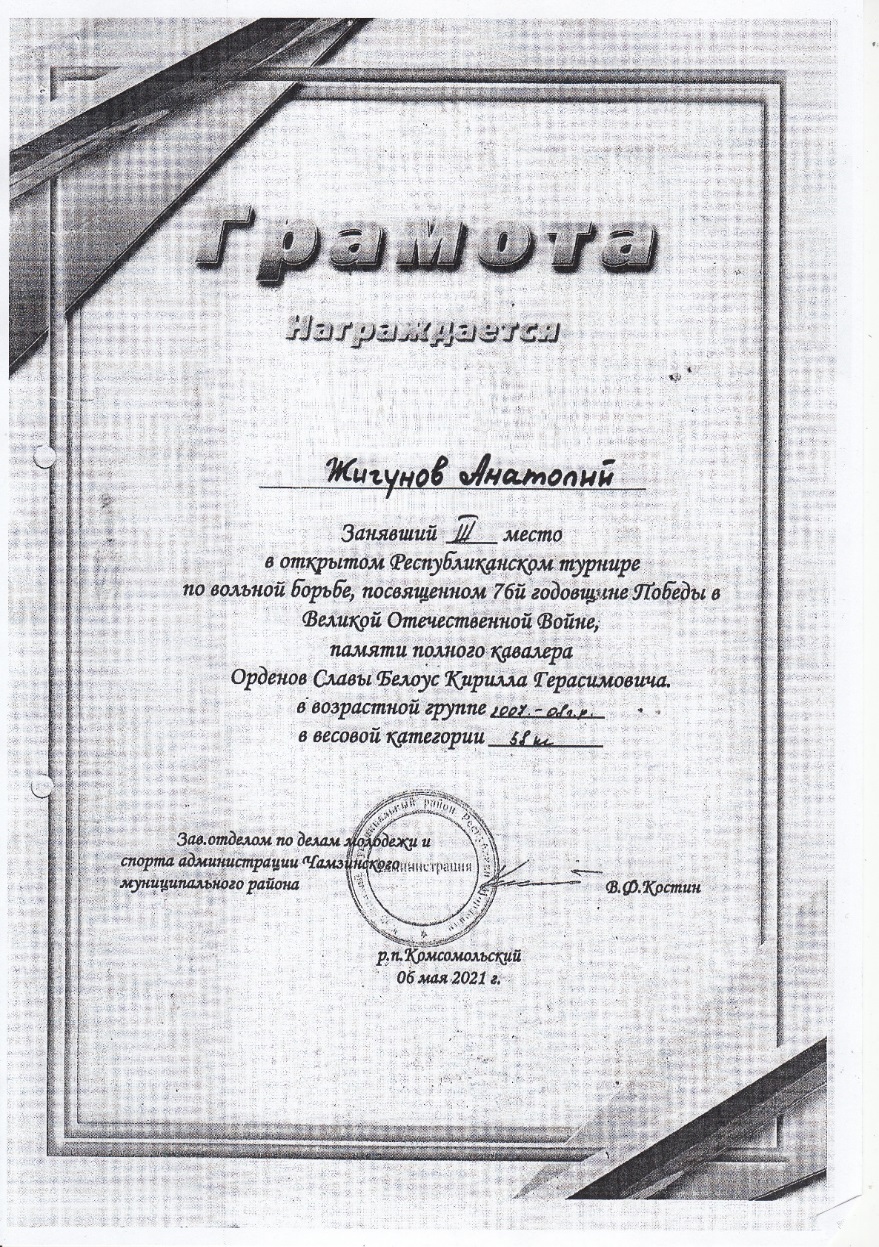 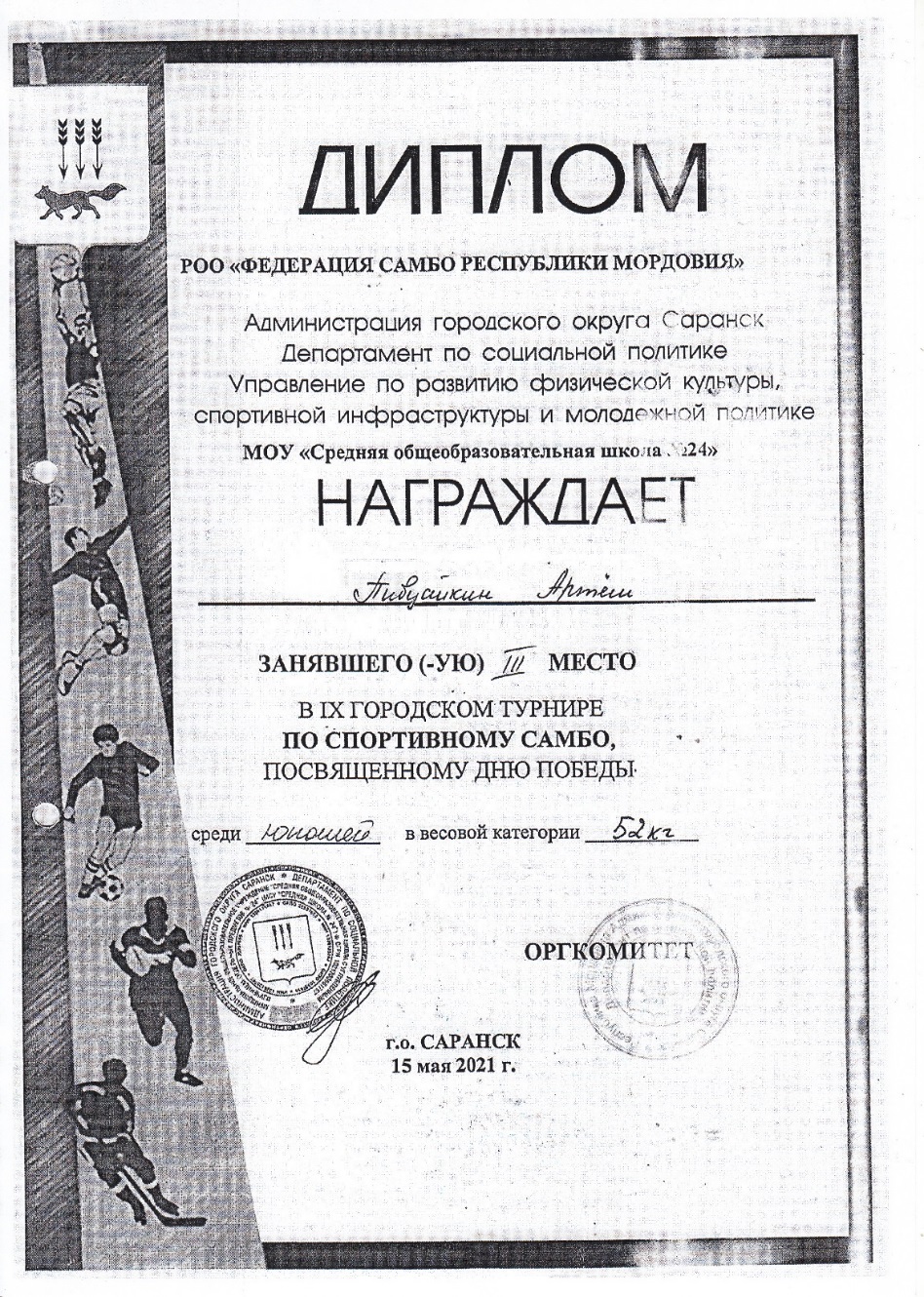 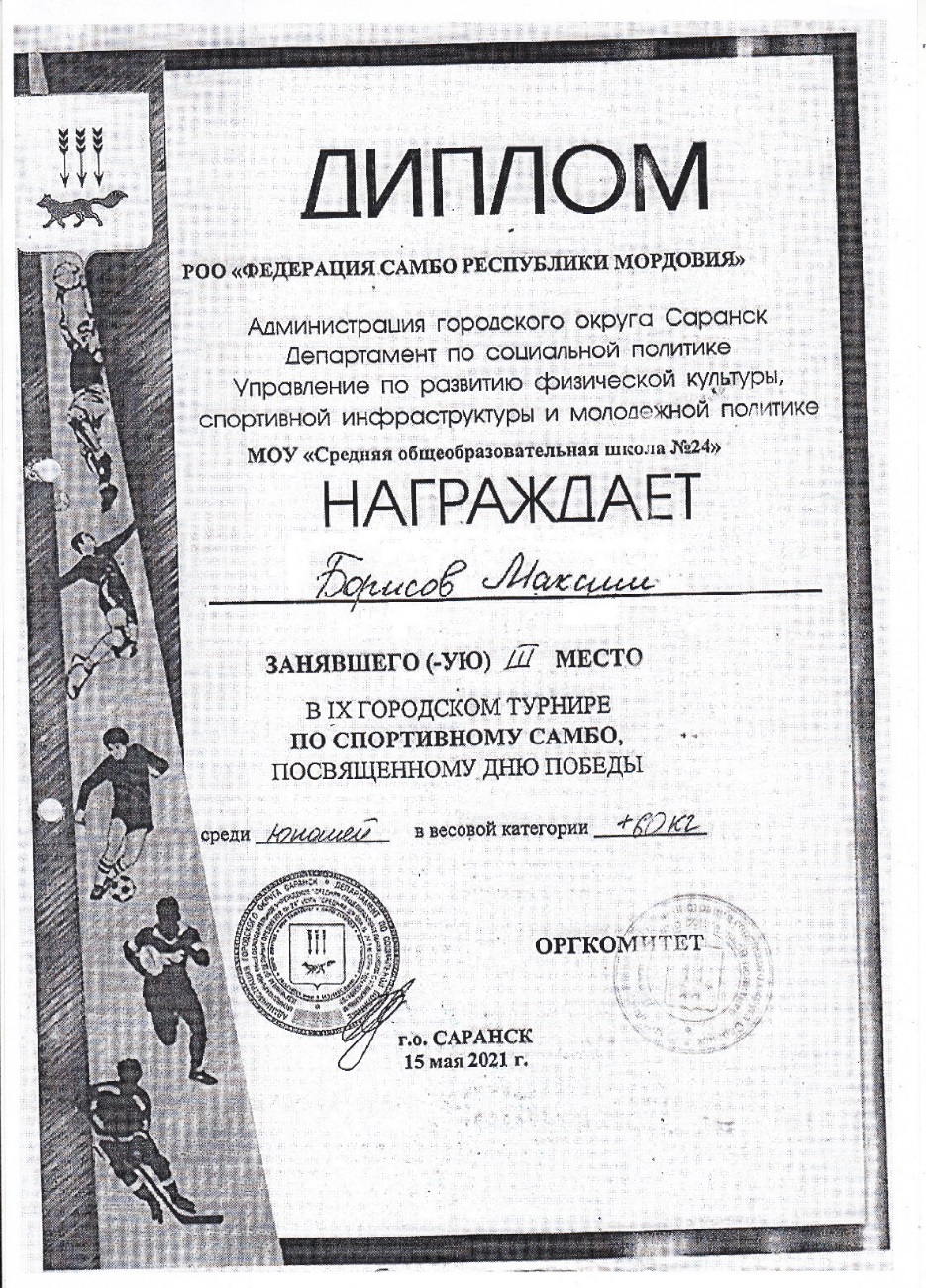 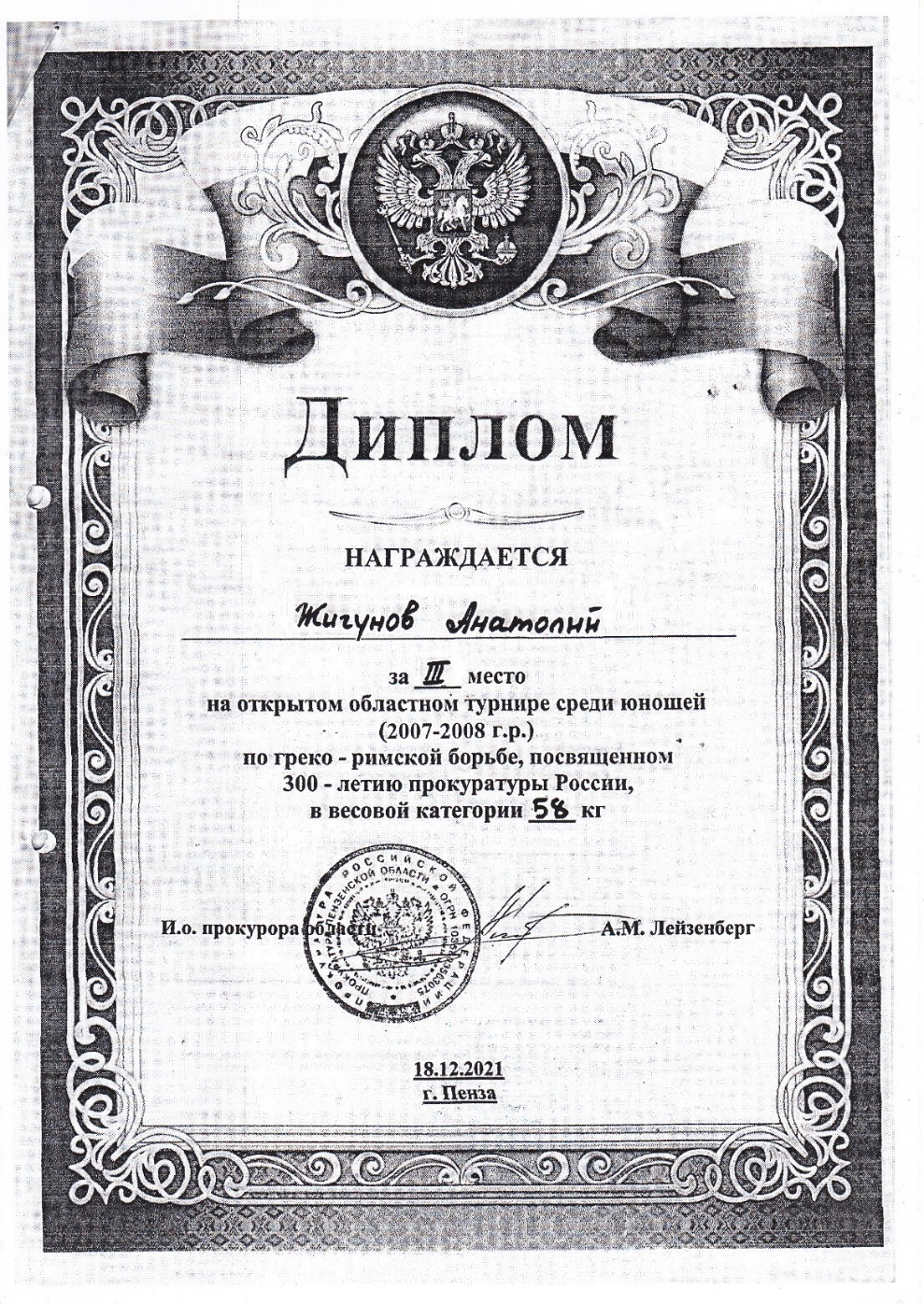 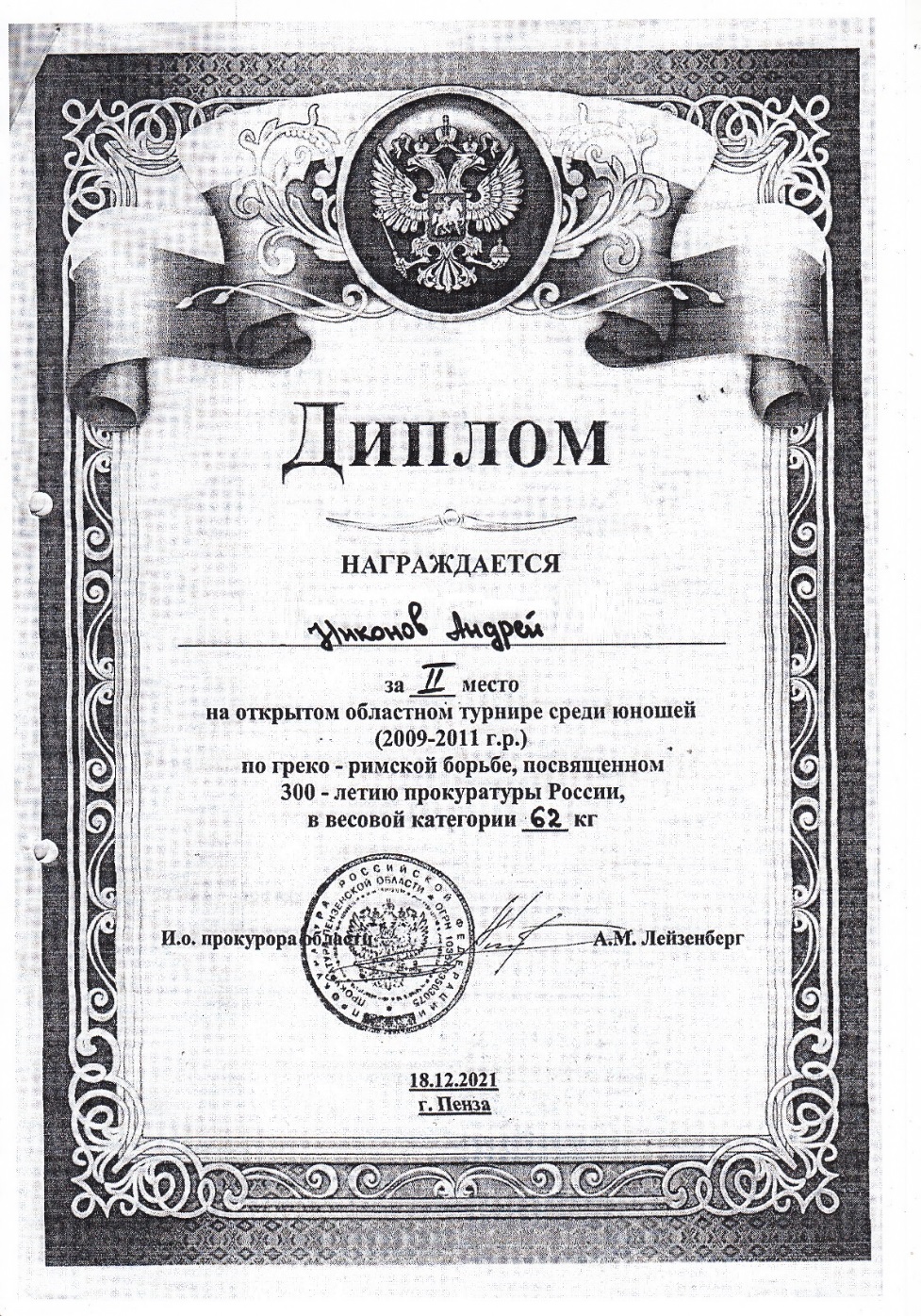 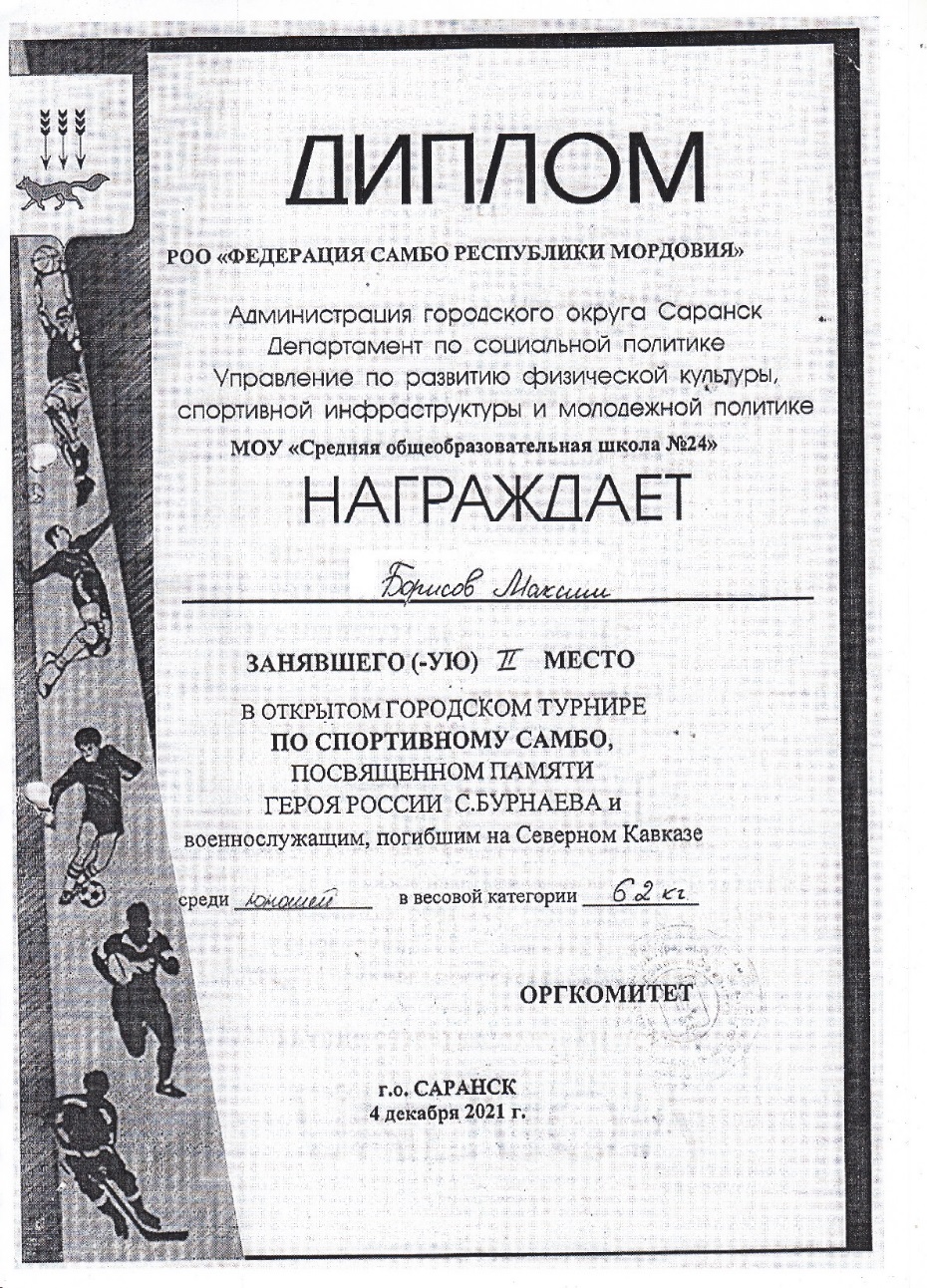 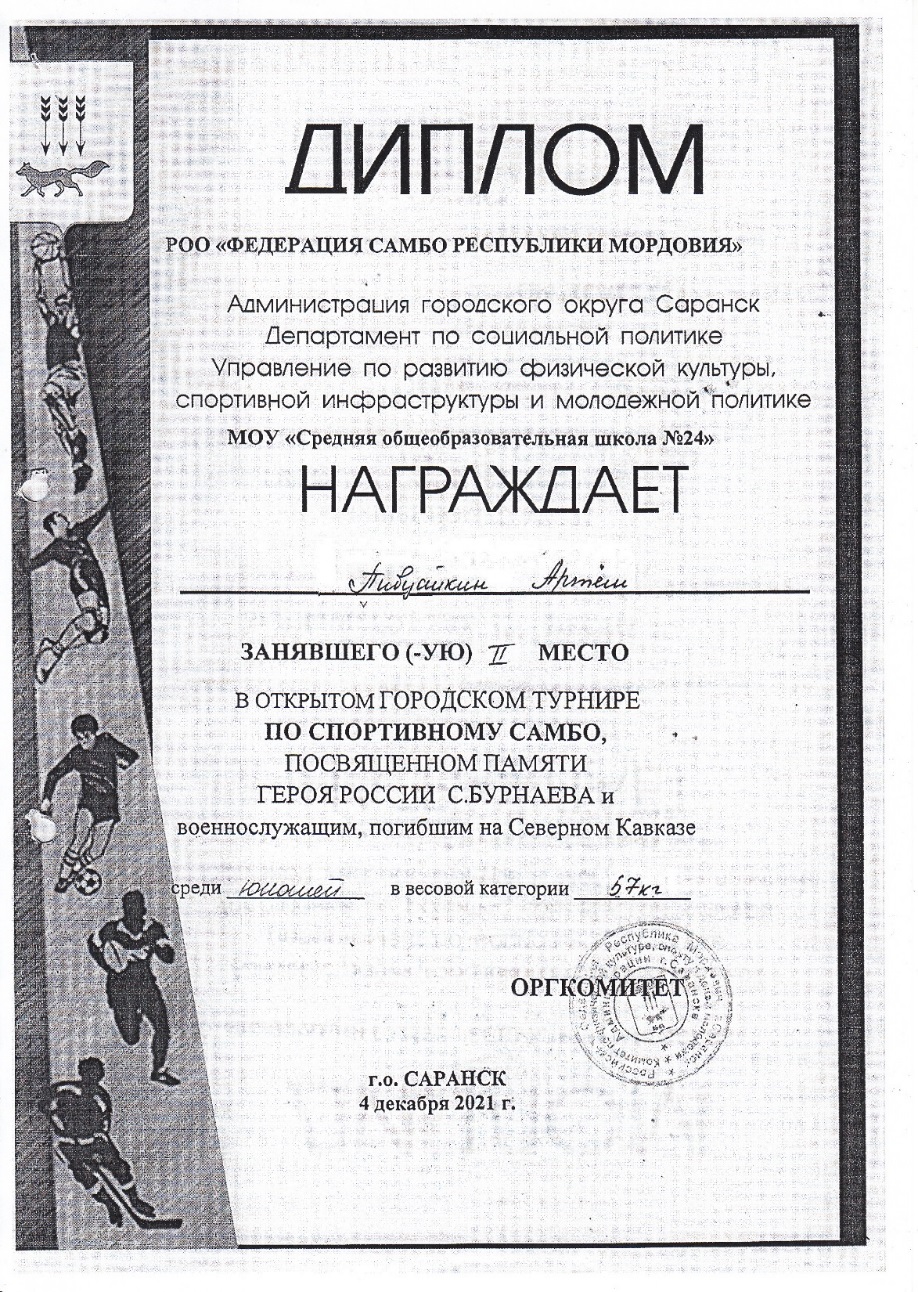 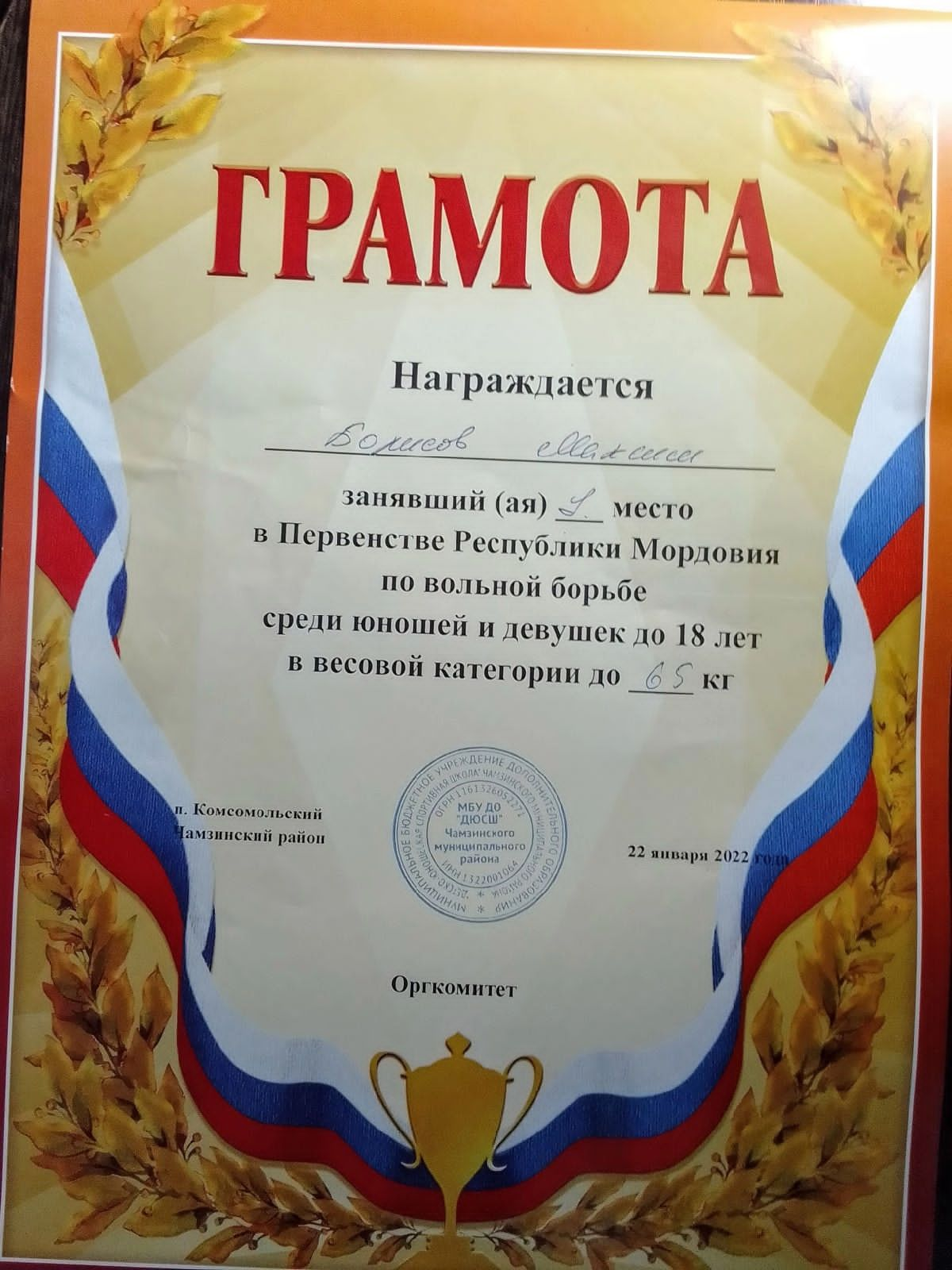 8. Система взаимодействия с родителями воспитанников
Родительские собрания (сентябрь, декабрь, февраль, май)
Проведение бесед на различные темы: «Здоровый образ жизни», «Воспитание нравственности и формирование правильной самооценки ребенка в семье», «Психологическая подготовка спортсмена»,  «Специфика семейного воспитания: позитивное и негативное», «Физиологическое взросление и его влияние на формирование личностных качеств спортсмена» (в течение учебного года)
Посещение учебно-тренировочных занятий, спортивно-массовых мероприятий (в течение учебного года)
Контроль за прохождением медицинского осмотра обучающихся в республиканском врачебно-физкультурном диспансере
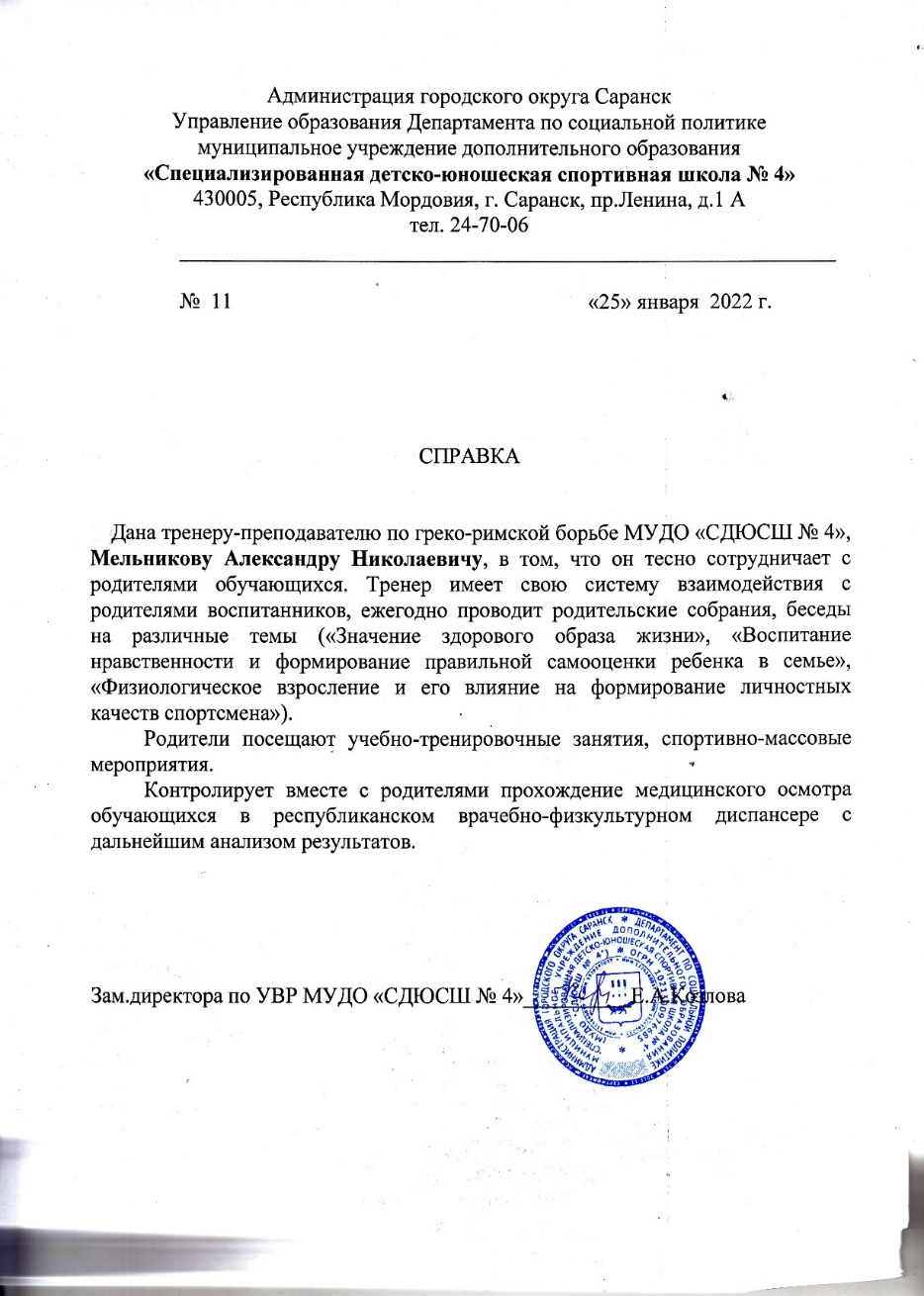 9. Награды и поощрения
Почетная грамота Государственного собрания – за многолетний добросовестный труд и большой вклад в развитие физической культуры и спорта.
Благодарность за большой вклад в социально-экономическое и общественно политическое развитие городского округа Саранск
Благодарность Главы Администрации городского округа Саранск за хорошую организацию и проведение первенства городского округа Саранск по греко-римской борьбе среди юношей.
Заслуженный работник физической культуры Республики Мордовия
«Почетный работник общего образования» Российской Федерации
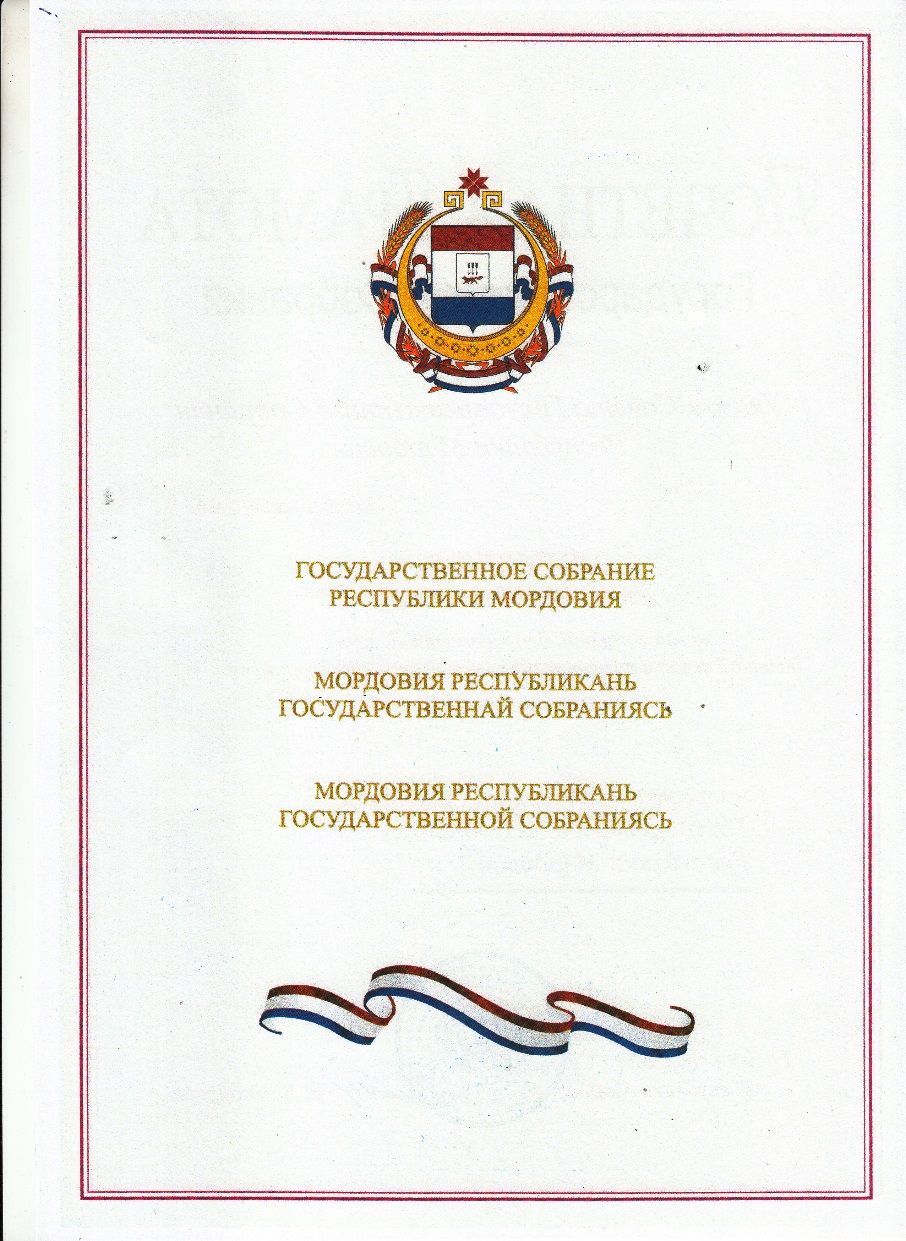 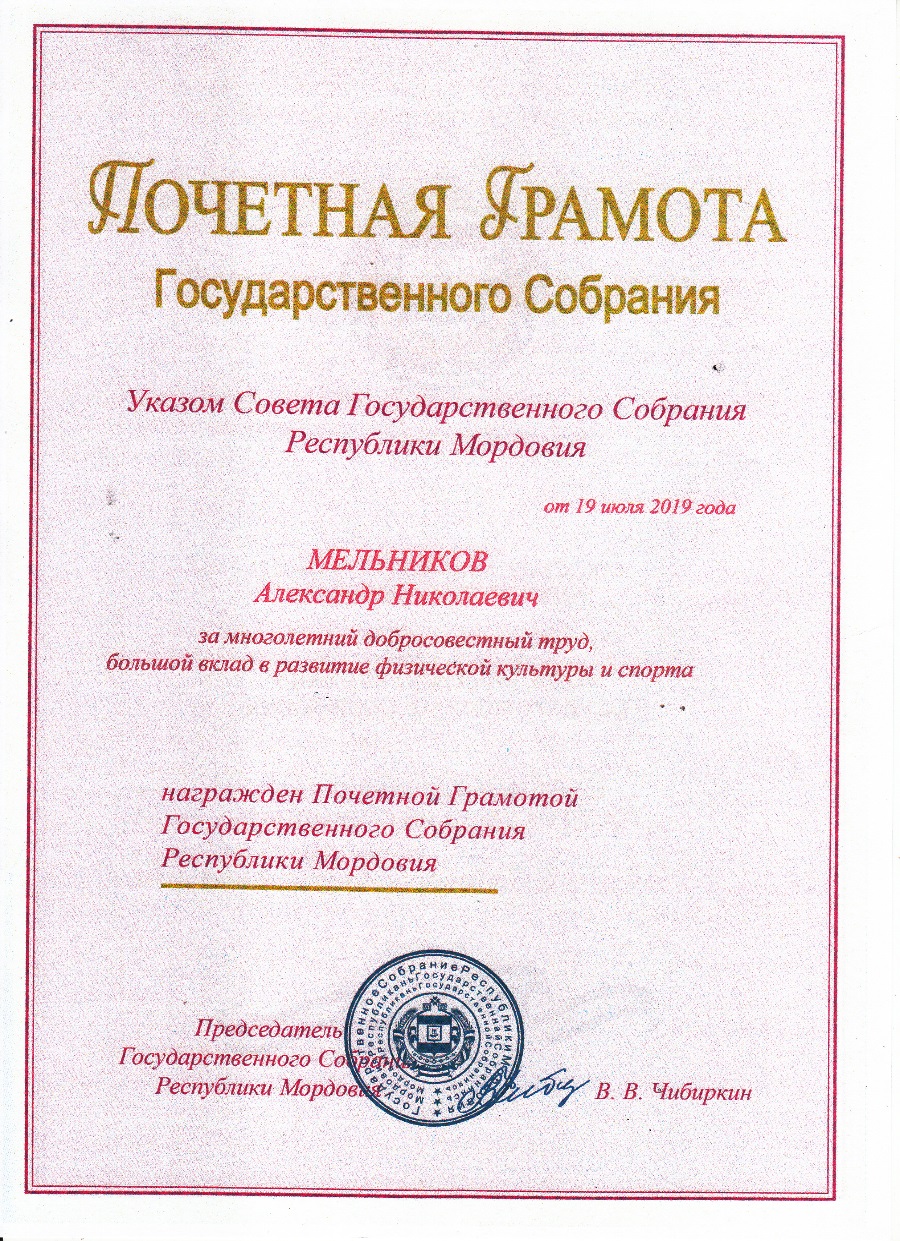 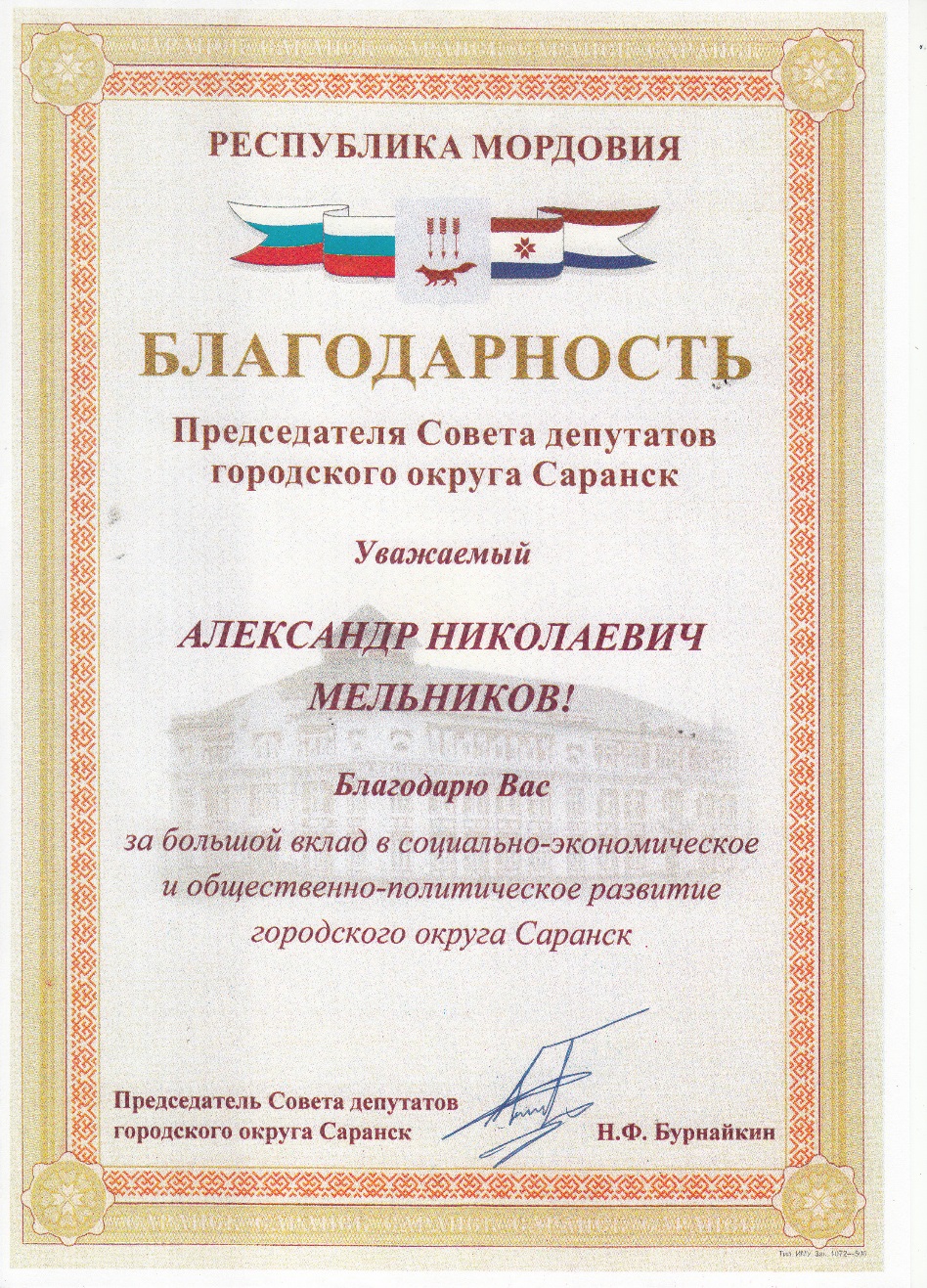 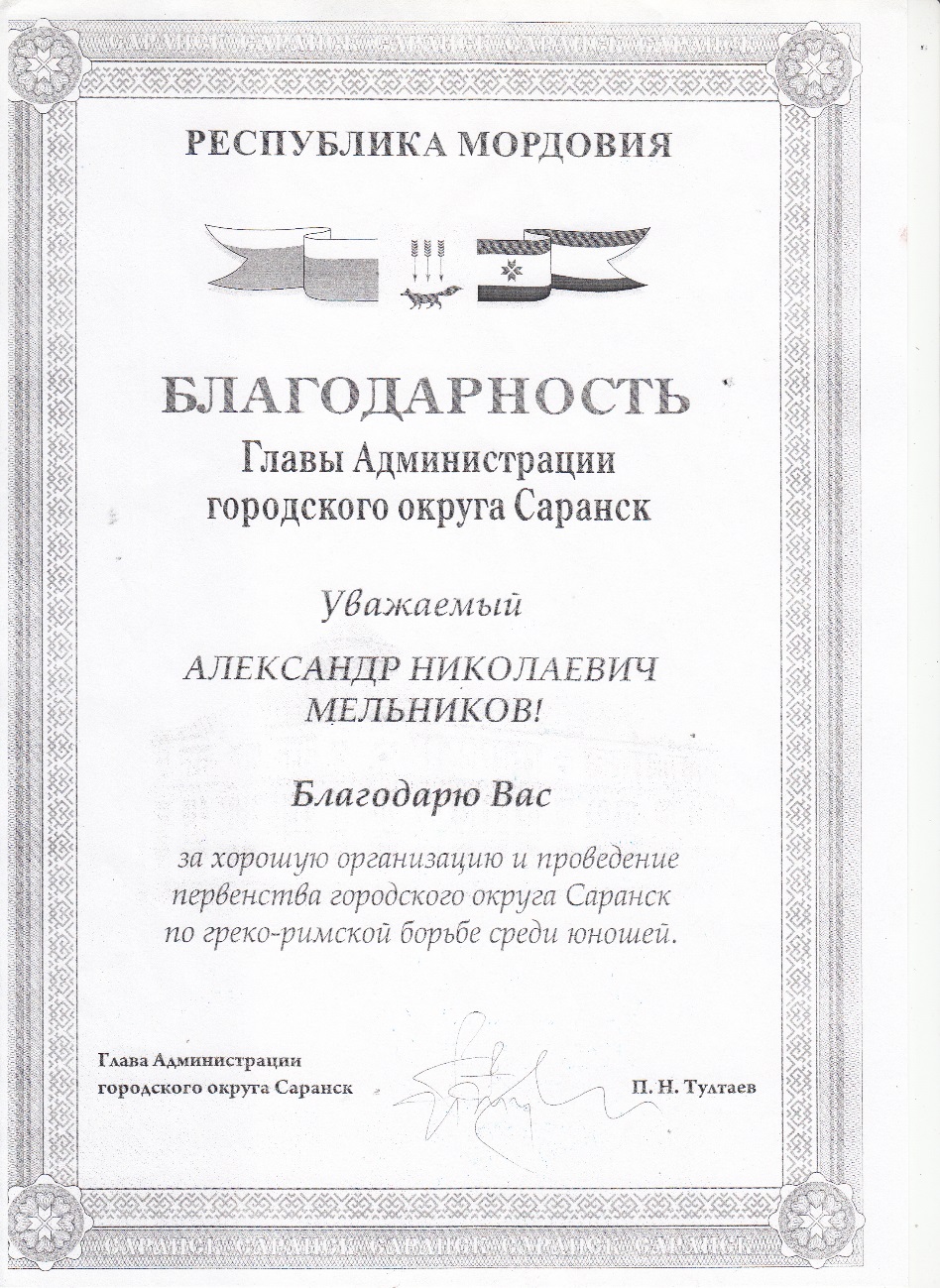 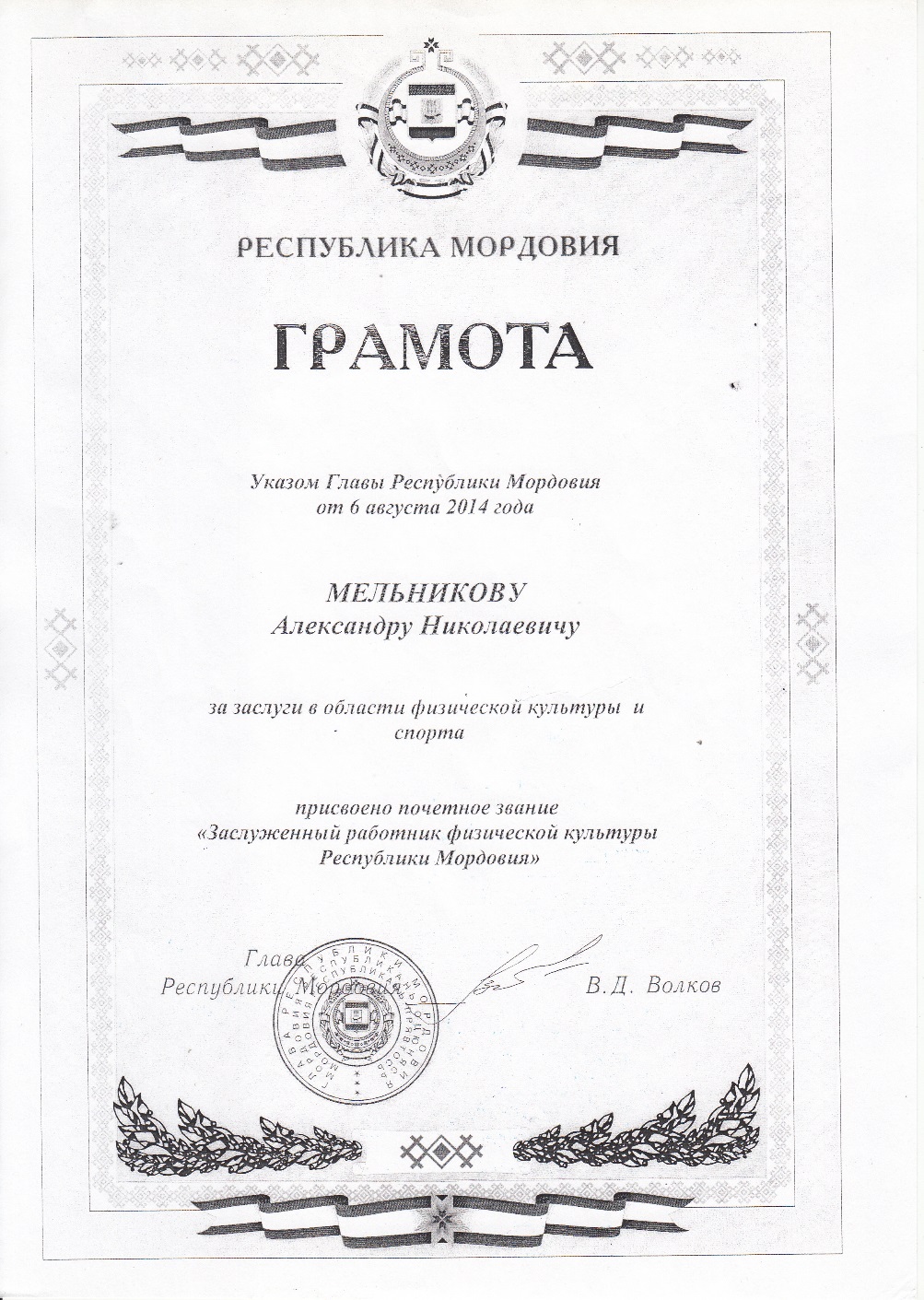 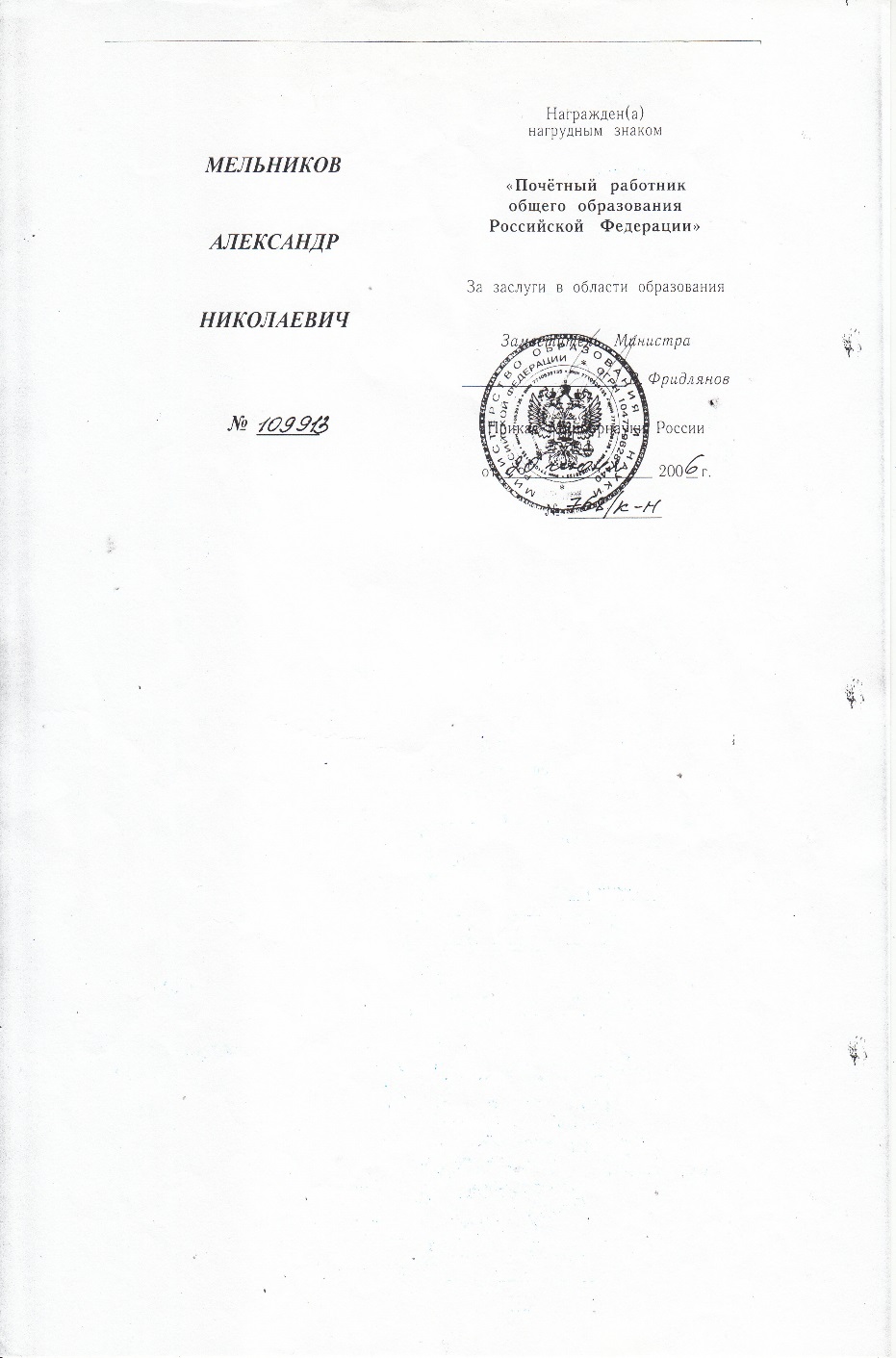 10.Общественно-педагогическая активность педагога : участие в комиссиях, педагогических сообществах, в жюри, конкурсов
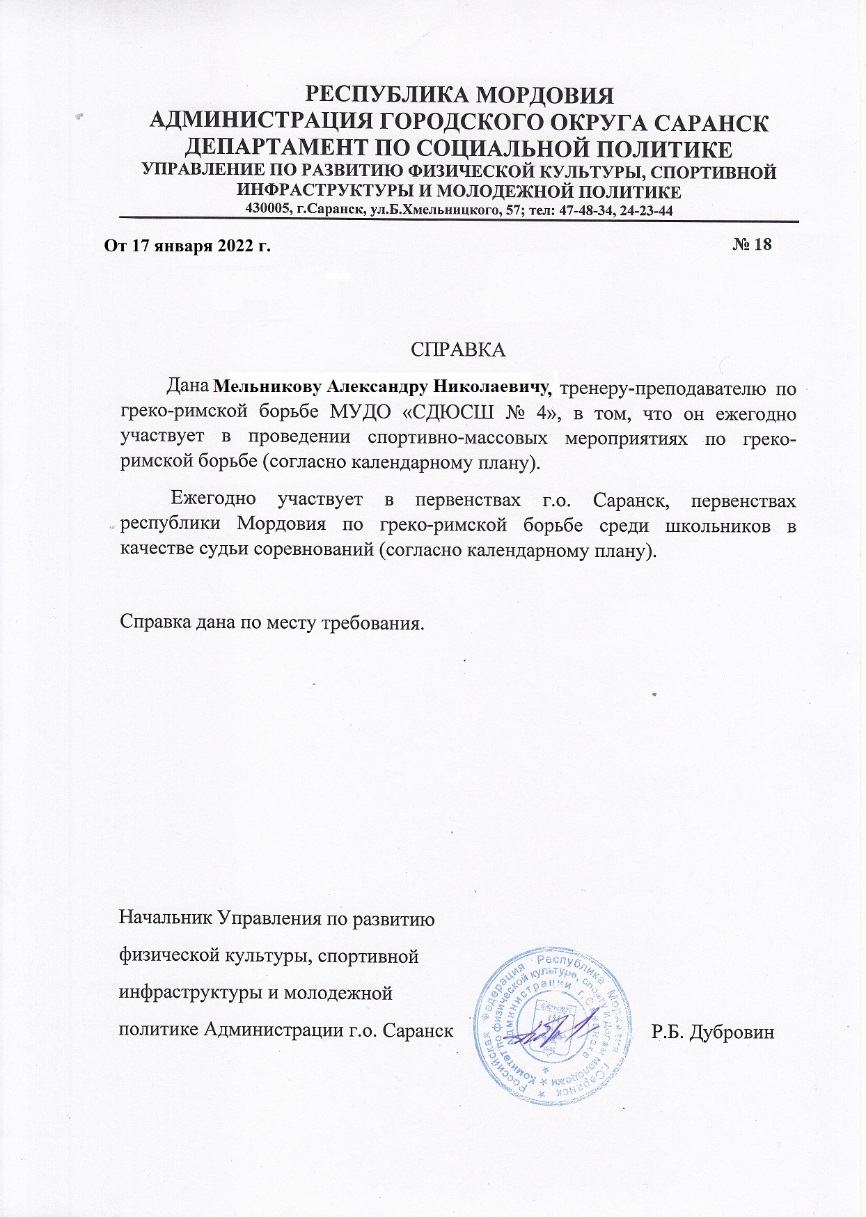 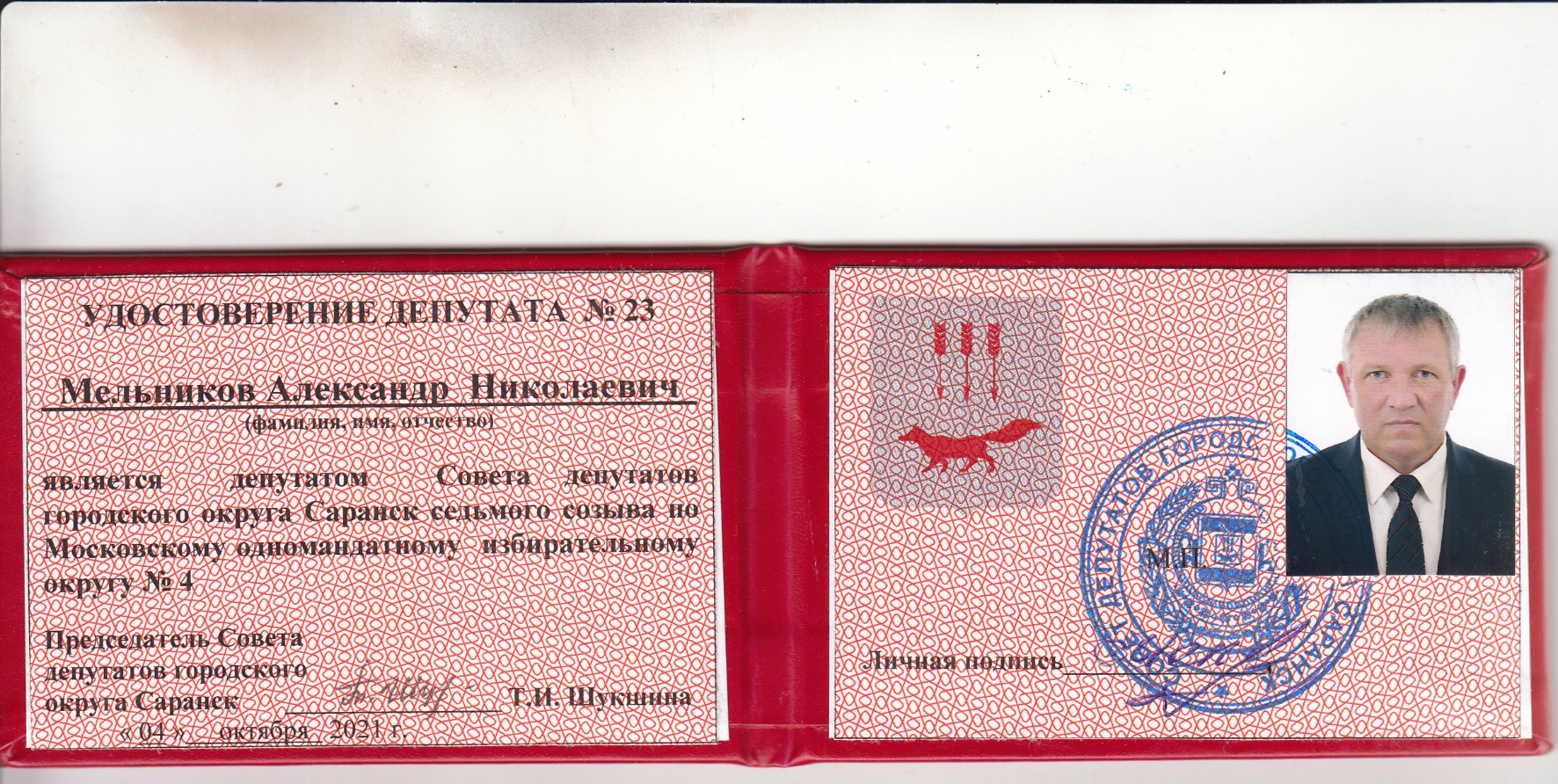